1. Combinatorial Analysis
Example
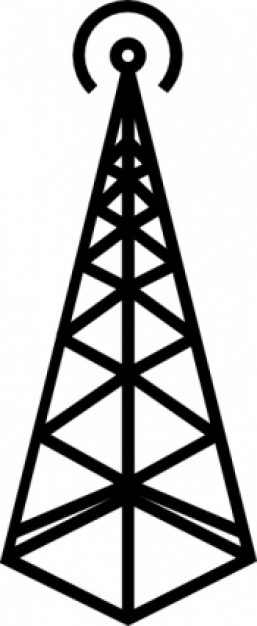 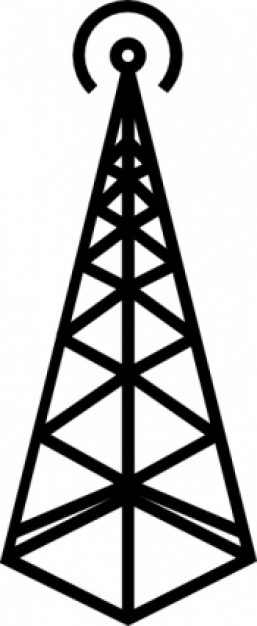 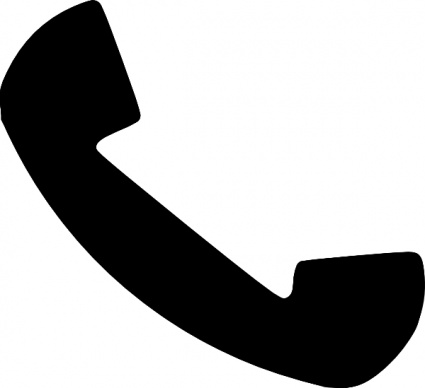 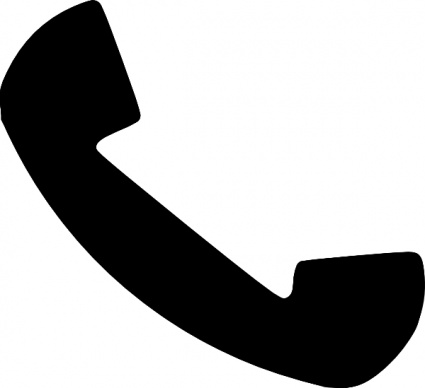 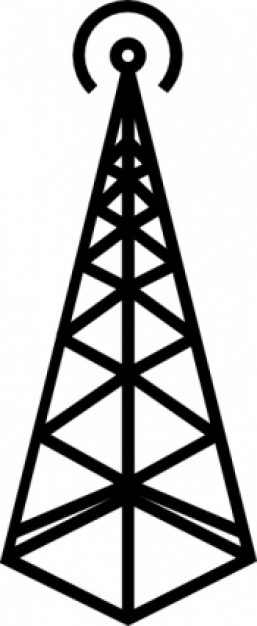 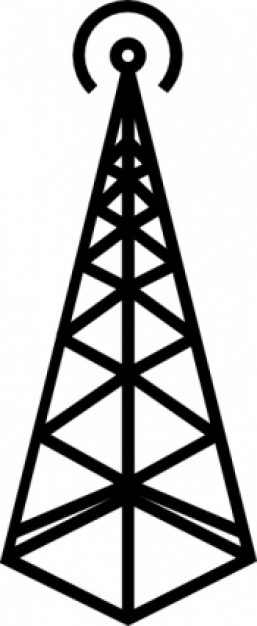 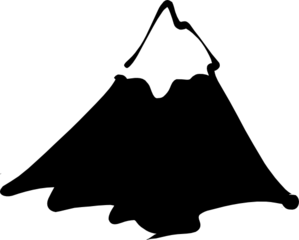 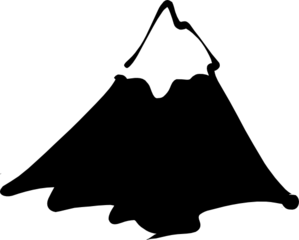 Alice
Bob
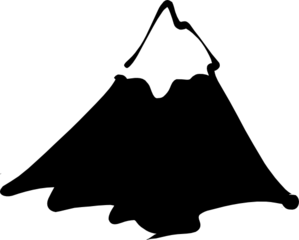 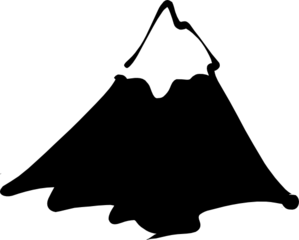 Range of signal
Example
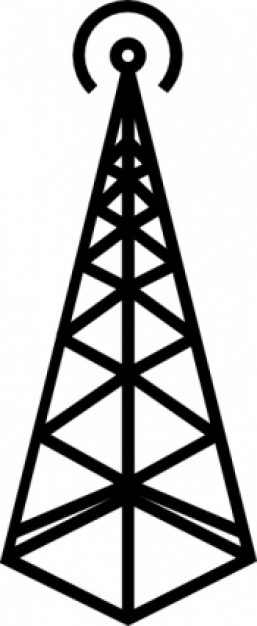 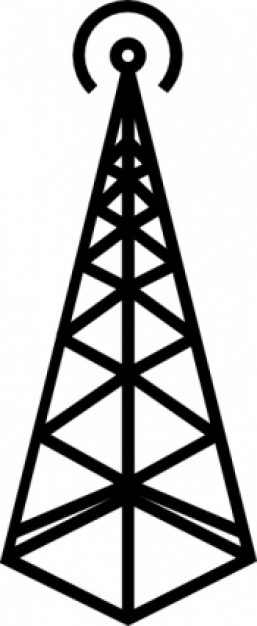 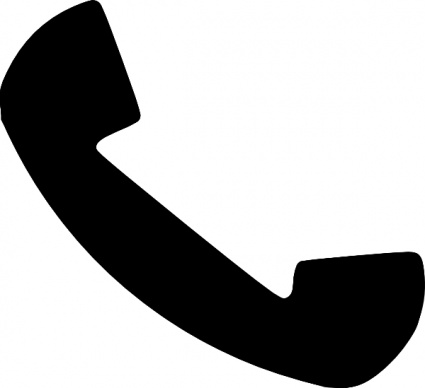 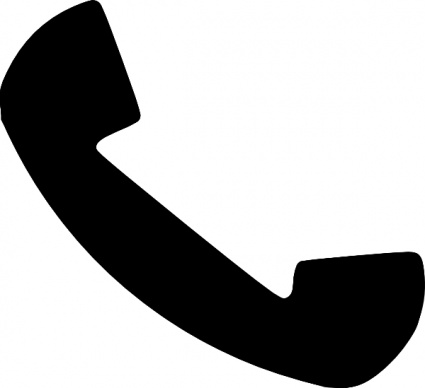 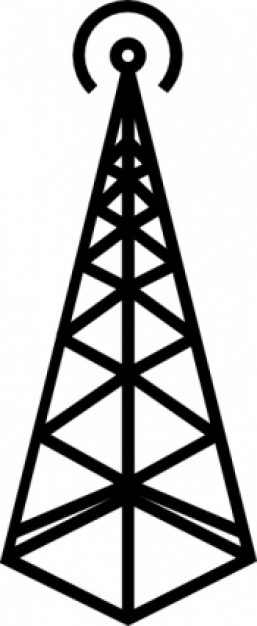 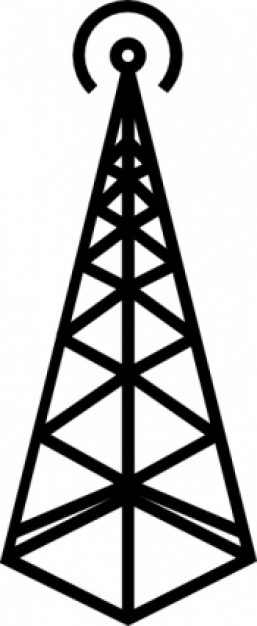 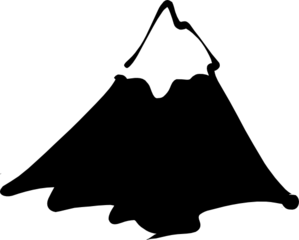 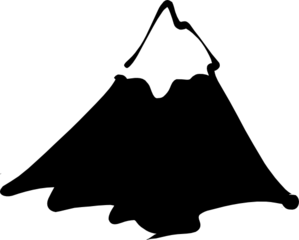 Alice
Bob
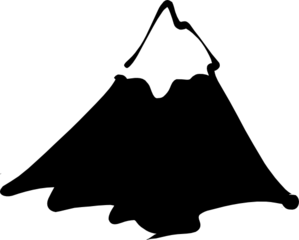 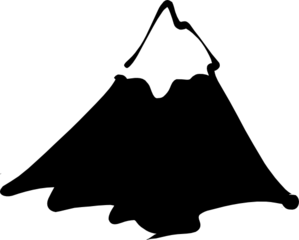 Some relay antennas may be defective
Example
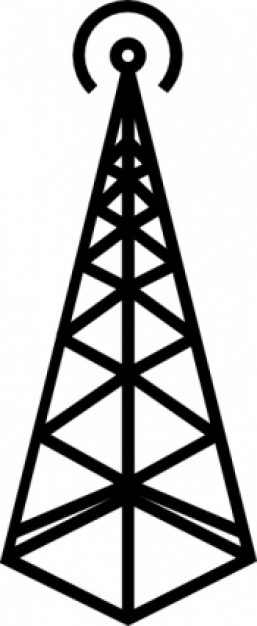 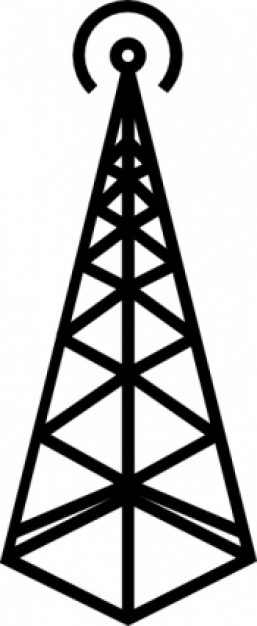 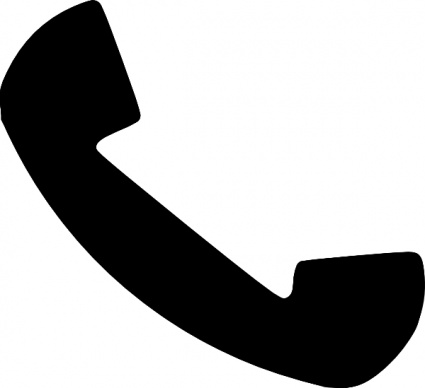 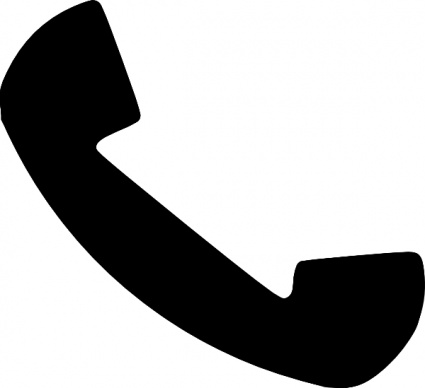 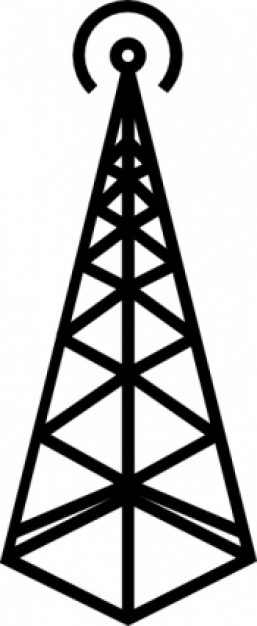 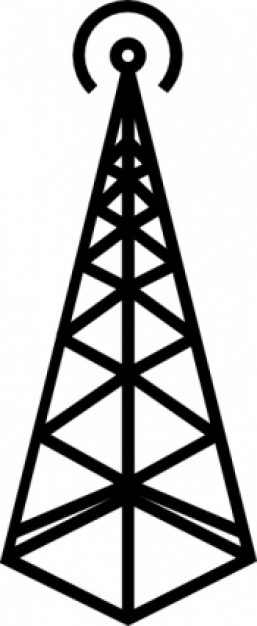 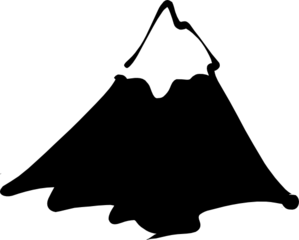 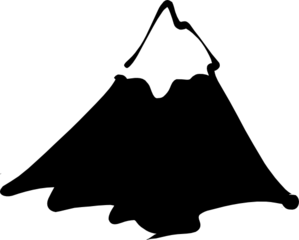 Alice
Bob
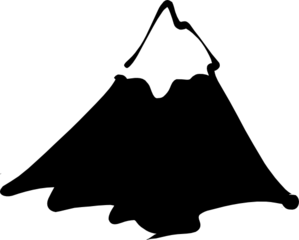 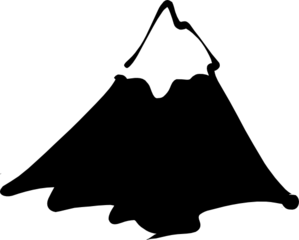 Example
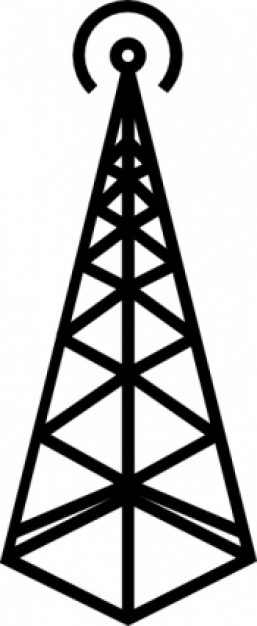 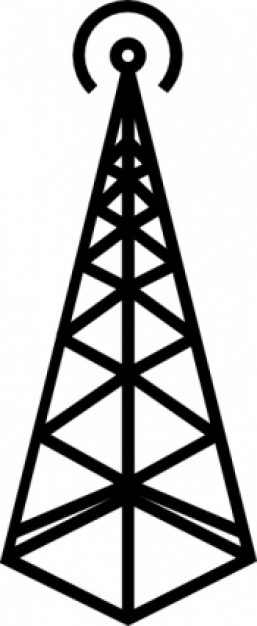 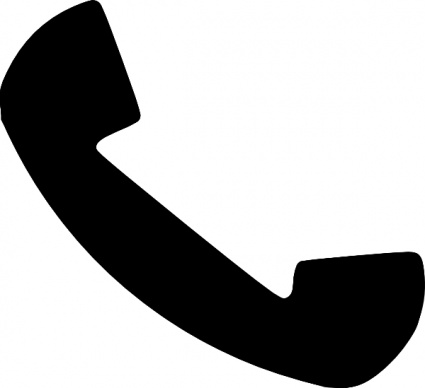 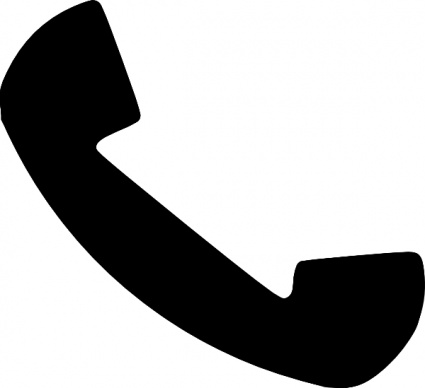 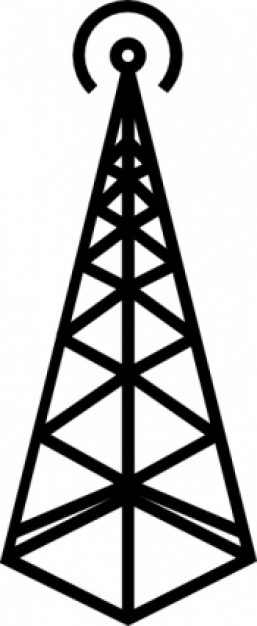 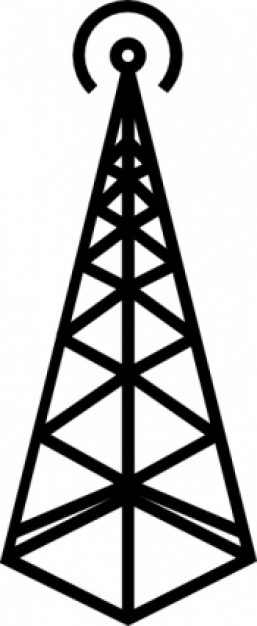 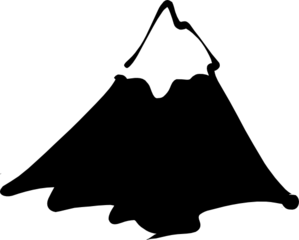 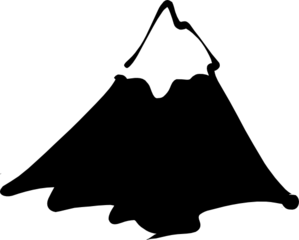 Alice
Bob
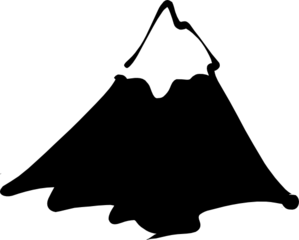 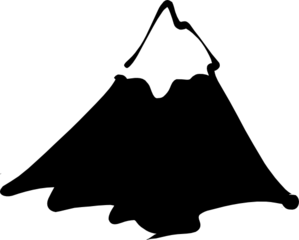 No connection
Example
Can Alice and Bob make a connection?
Assumptions
1.	Each antenna is defective half the time
2. 	Antenna defects are independent of one 
    	another
Solution
1.	Connection can be made if	no two consecutive antennas are defective
Let’s call such configurations good
2.	By our assumption there are 16 possible	configurations, all equally likely
Solution
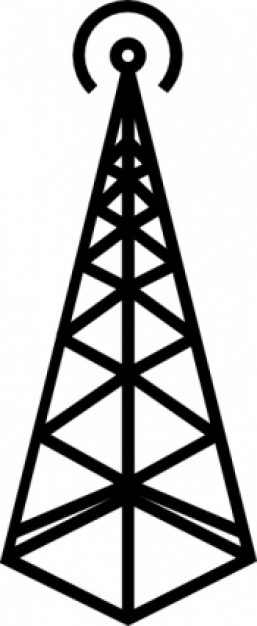 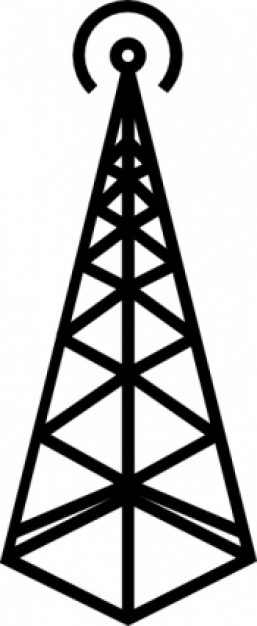 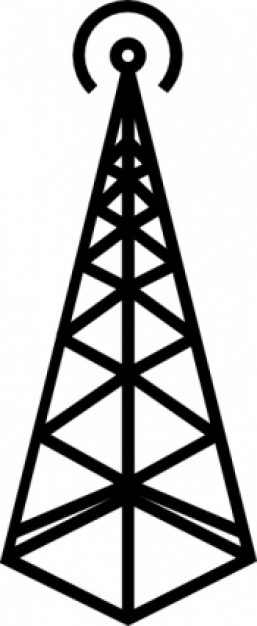 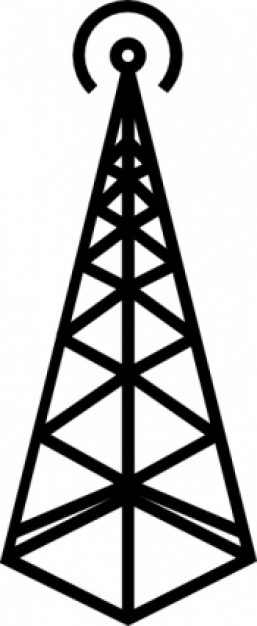 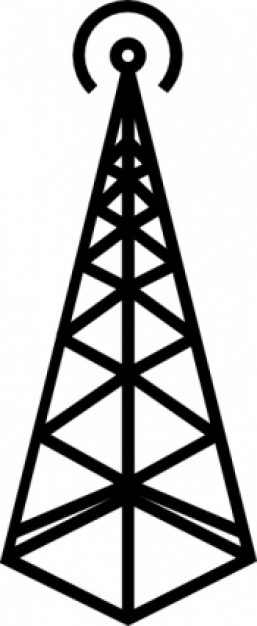 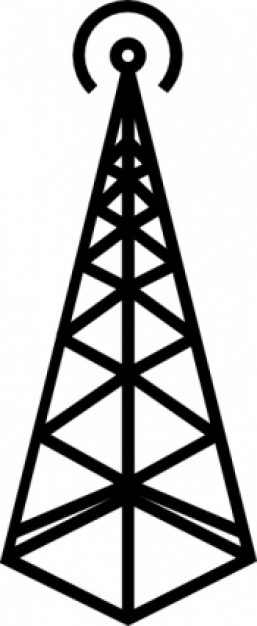 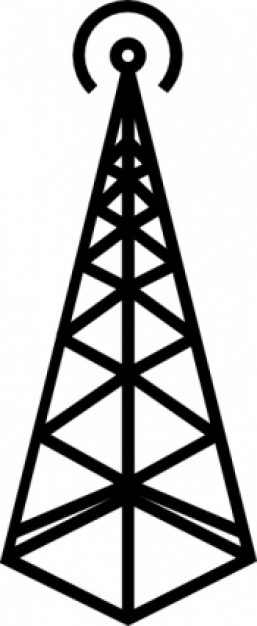 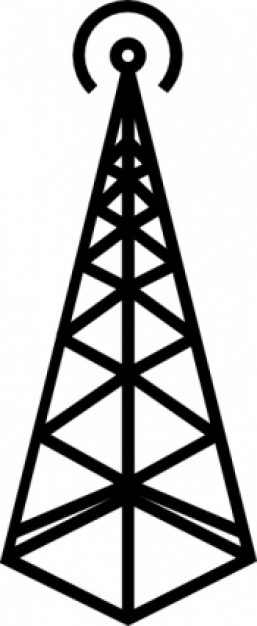 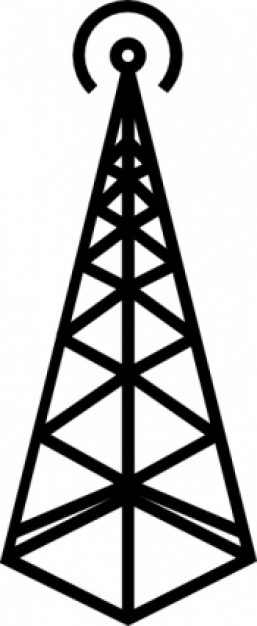 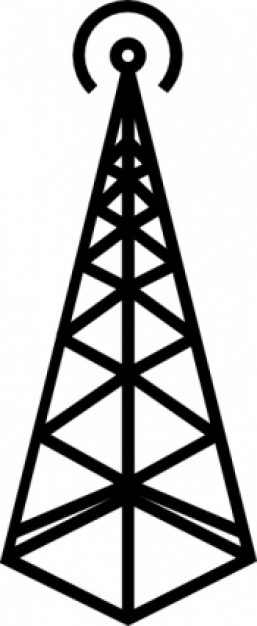 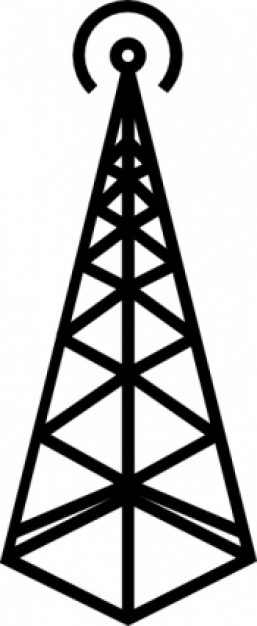 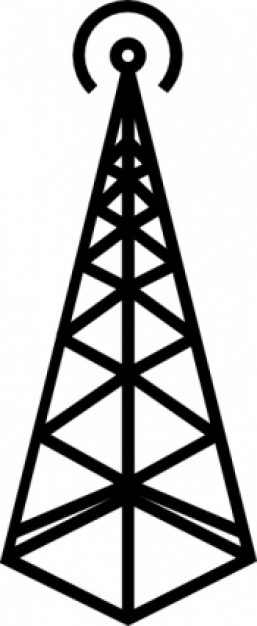 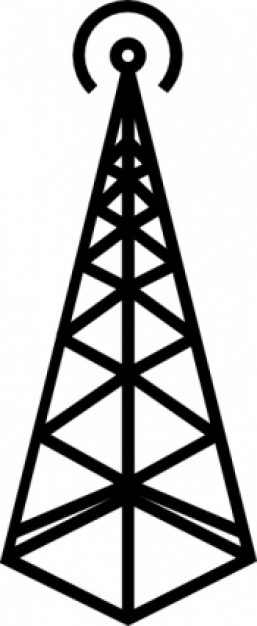 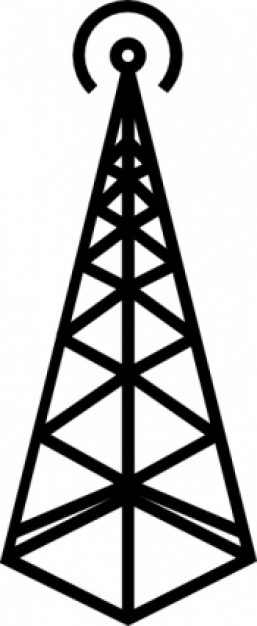 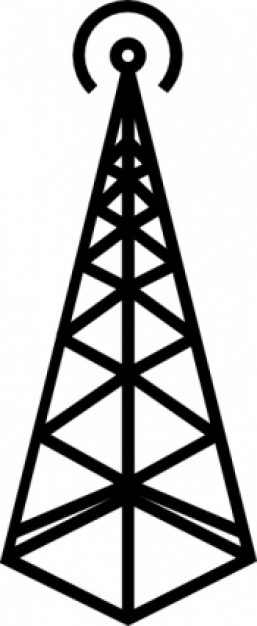 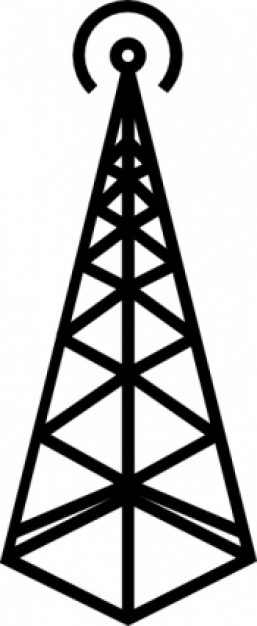 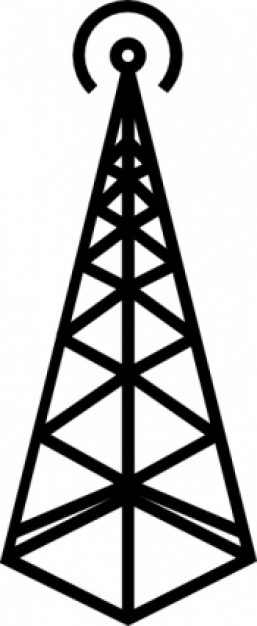 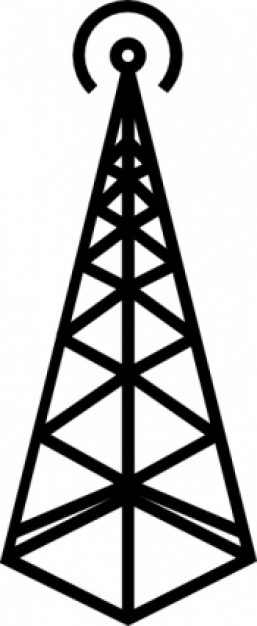 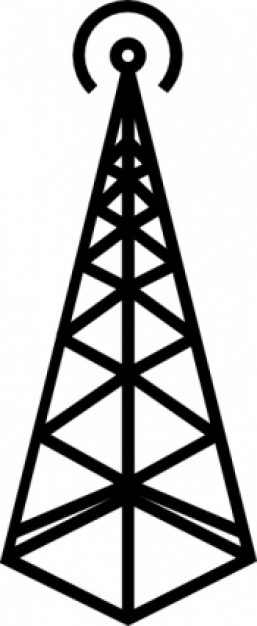 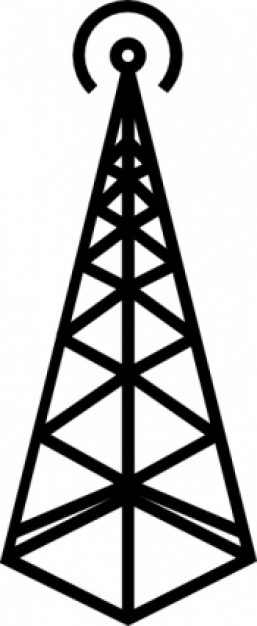 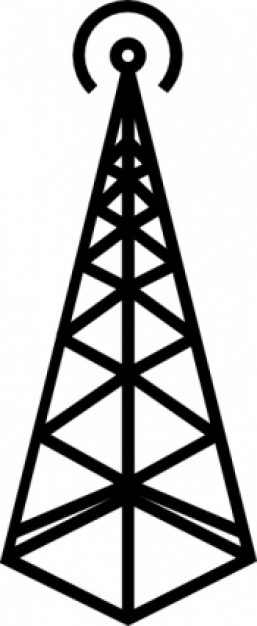 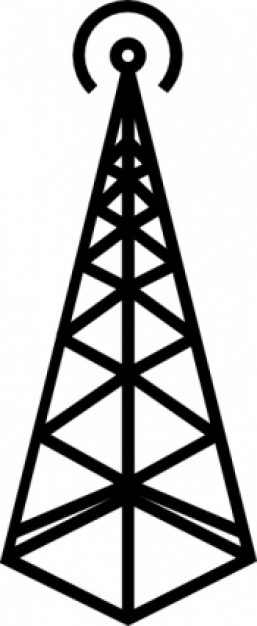 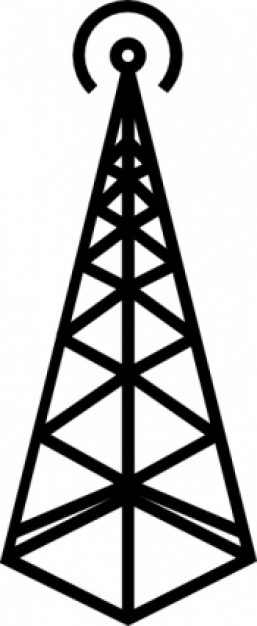 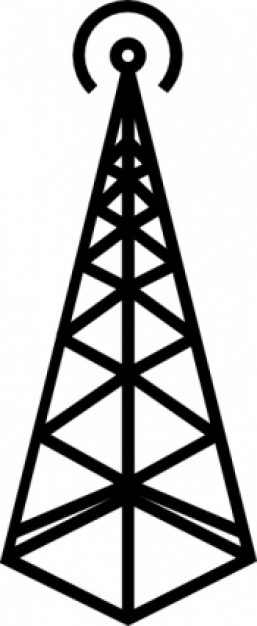 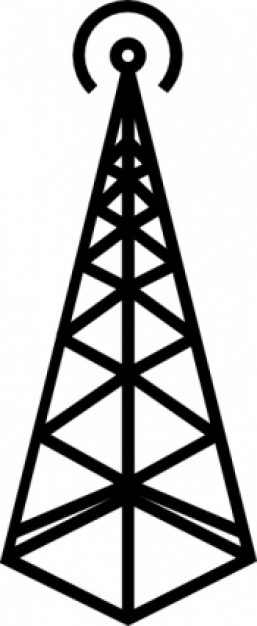 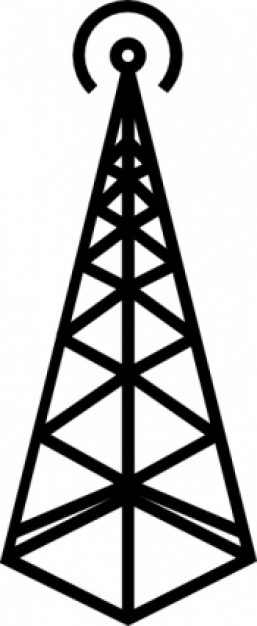 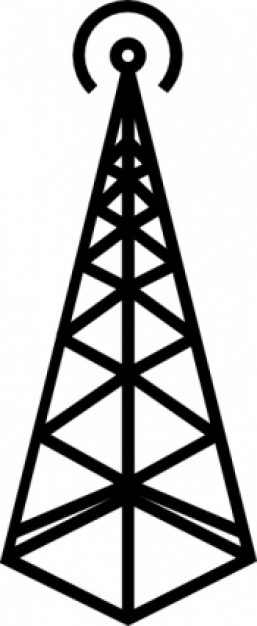 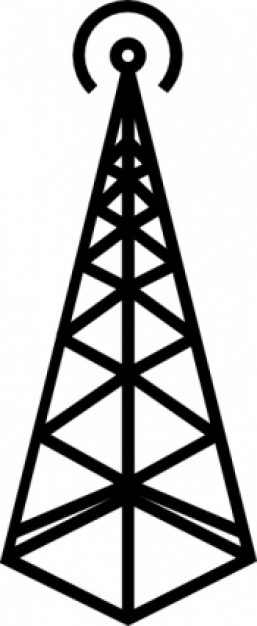 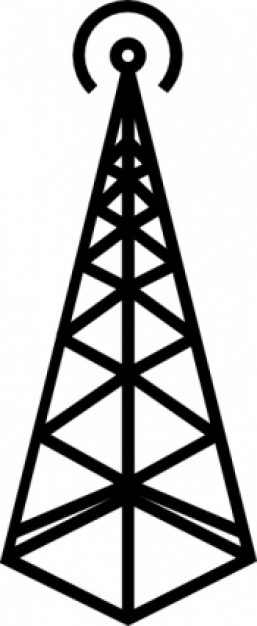 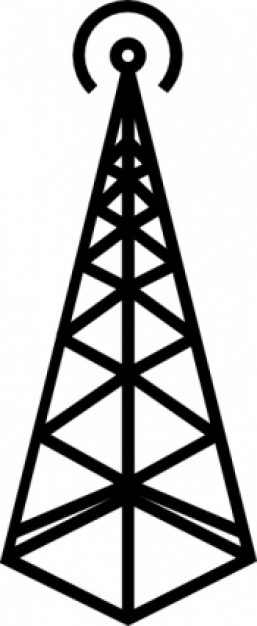 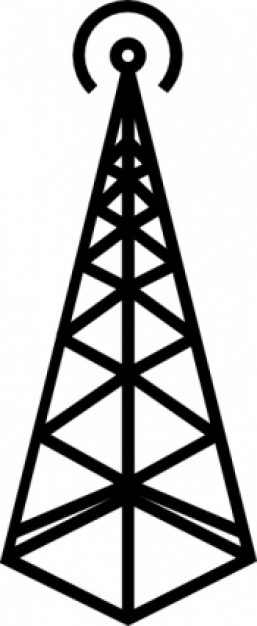 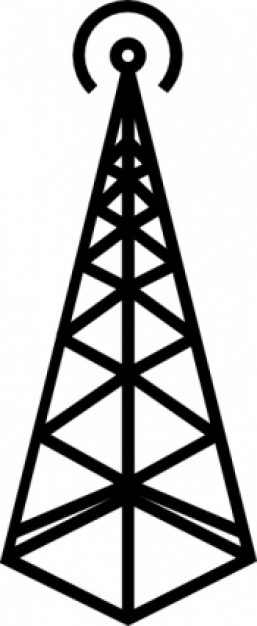 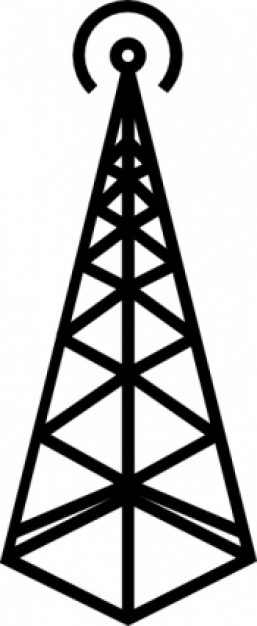 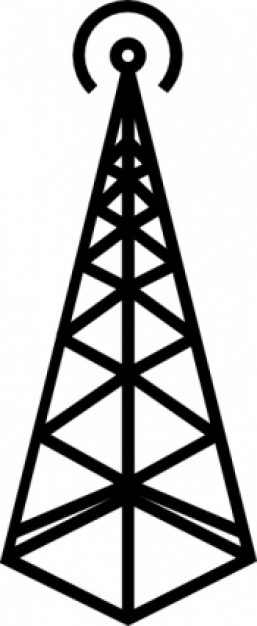 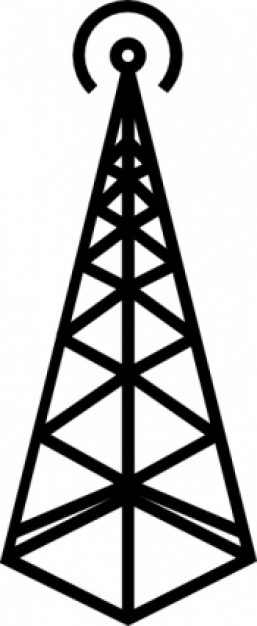 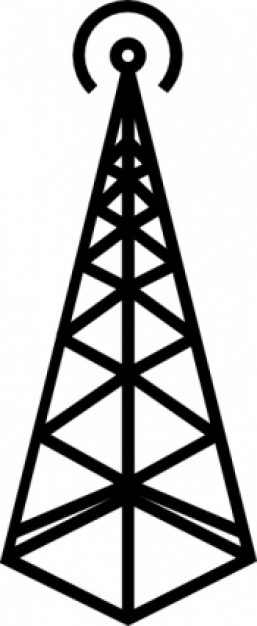 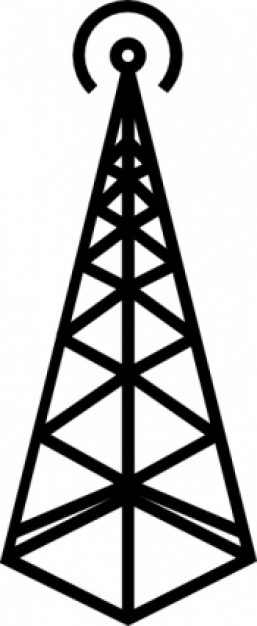 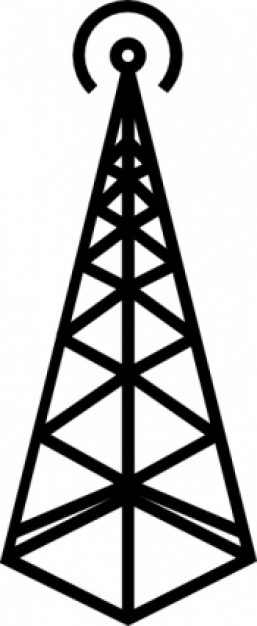 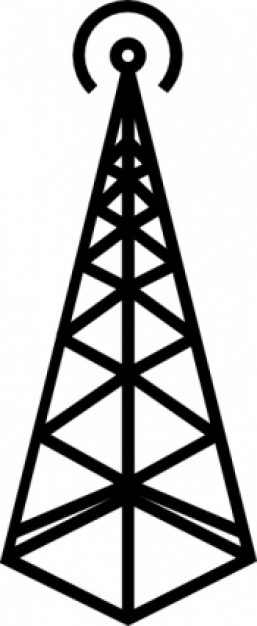 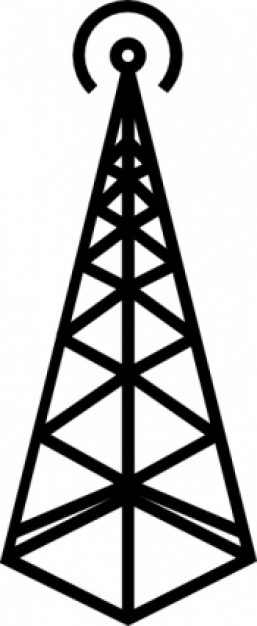 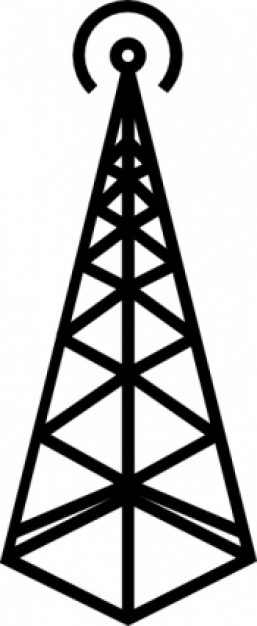 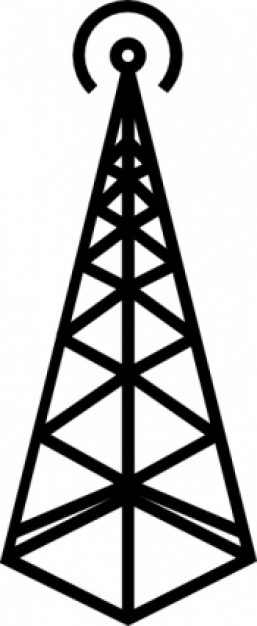 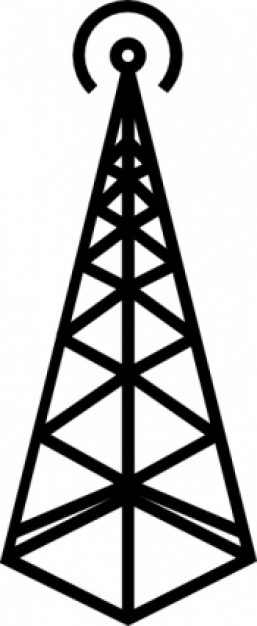 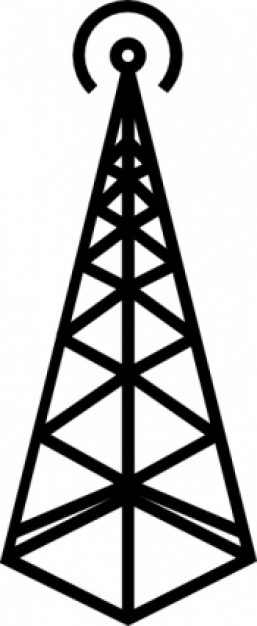 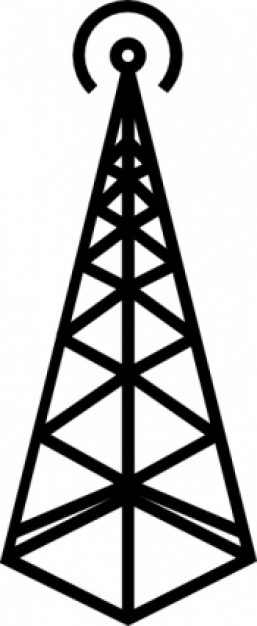 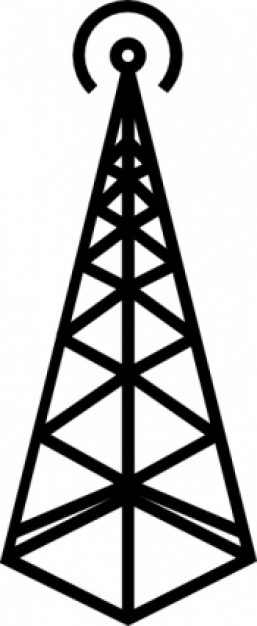 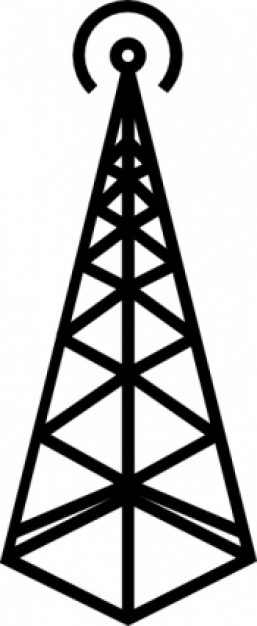 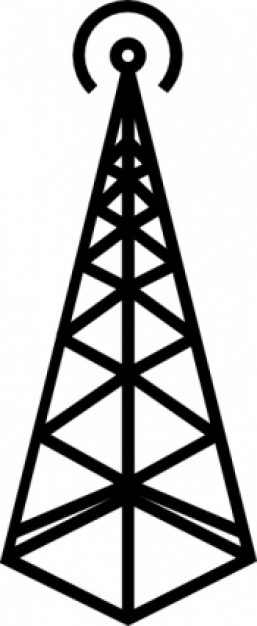 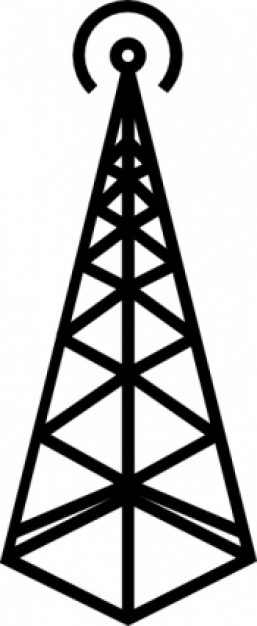 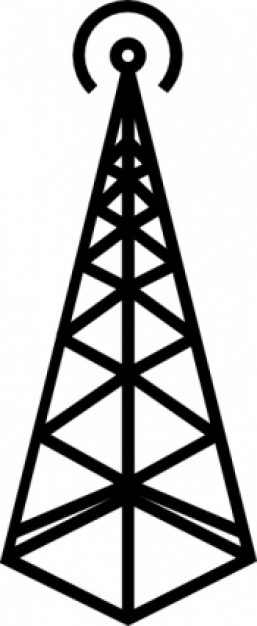 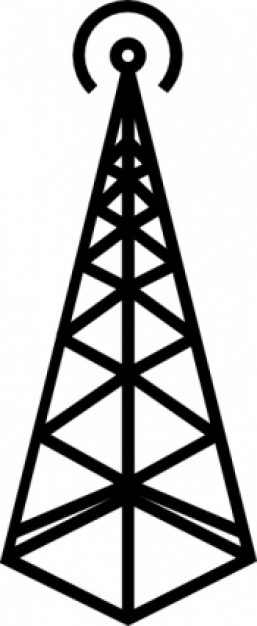 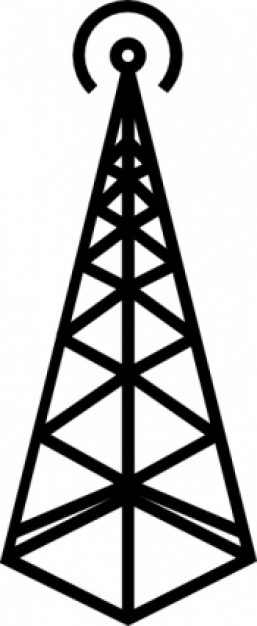 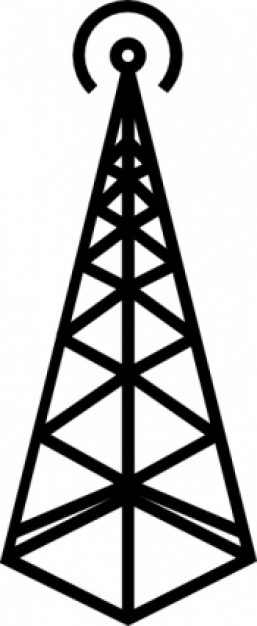 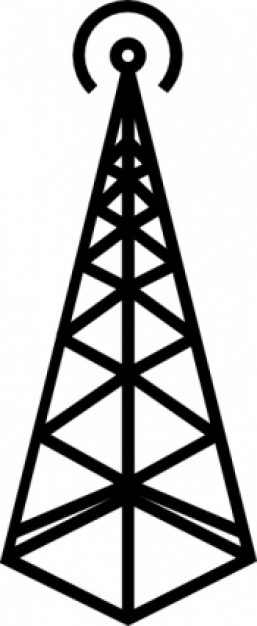 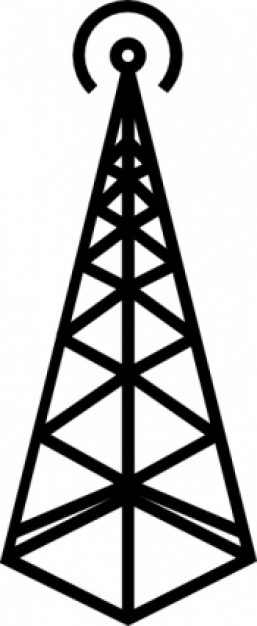 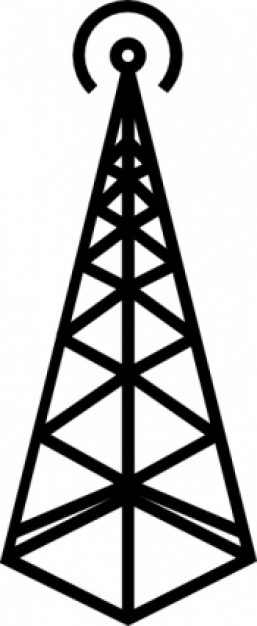 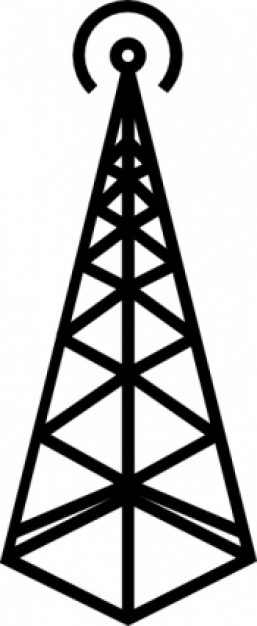 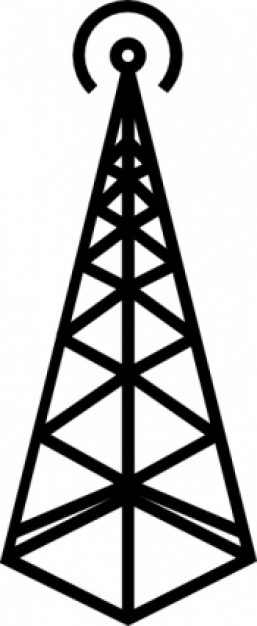 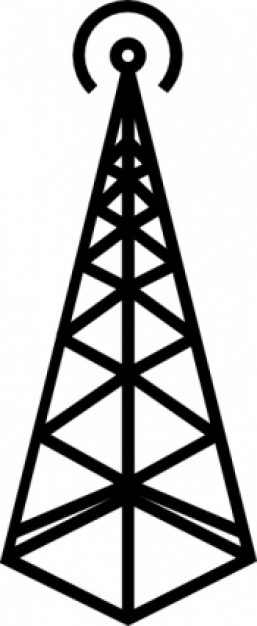 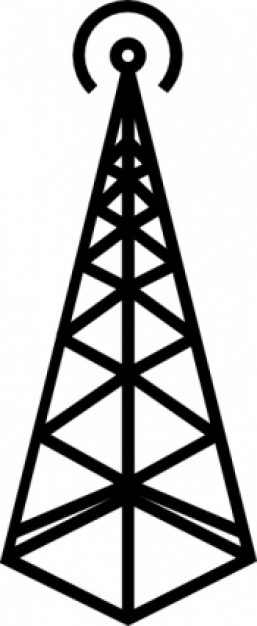 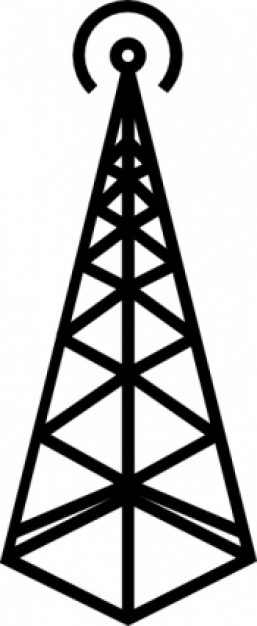 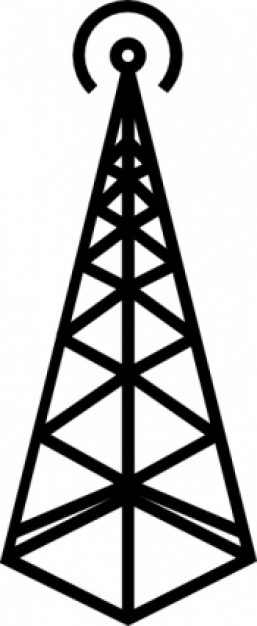 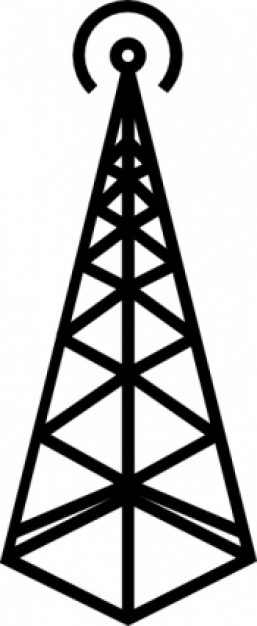 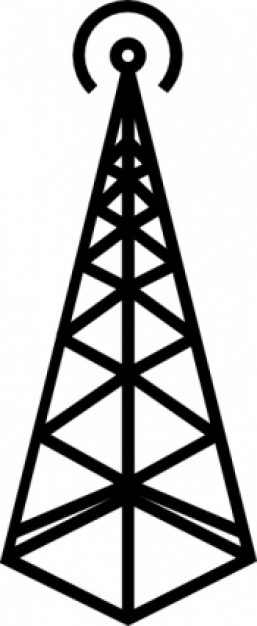 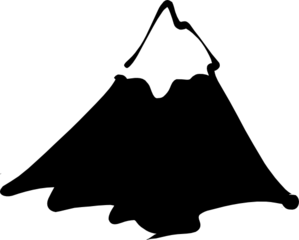 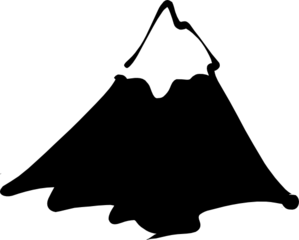 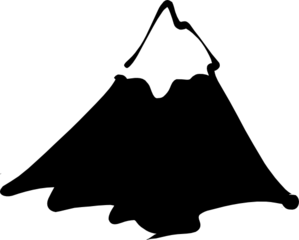 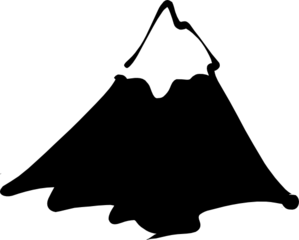 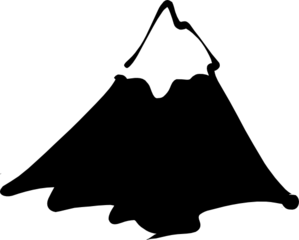 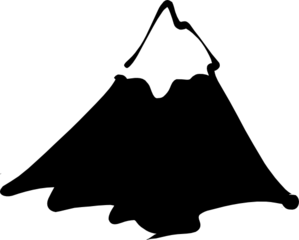 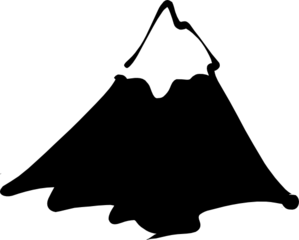 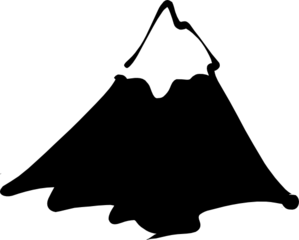 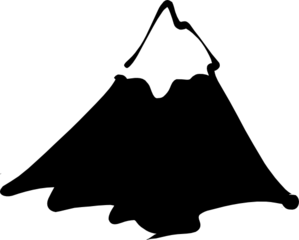 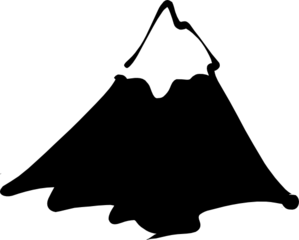 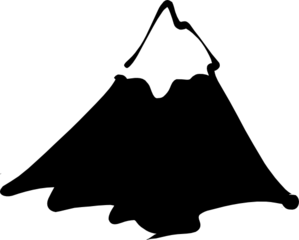 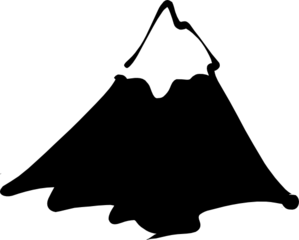 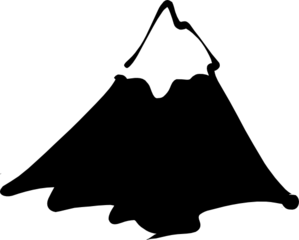 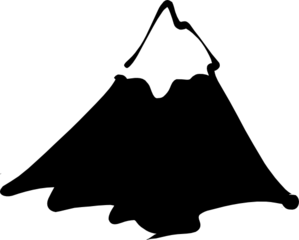 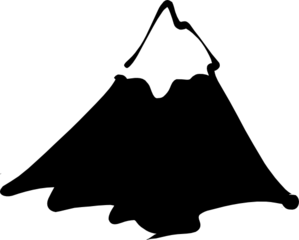 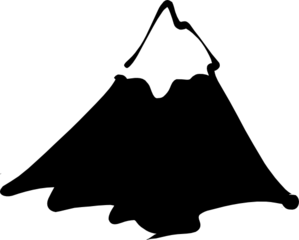 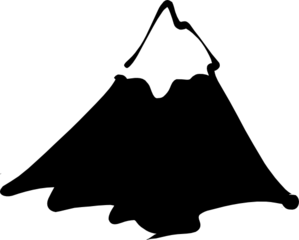 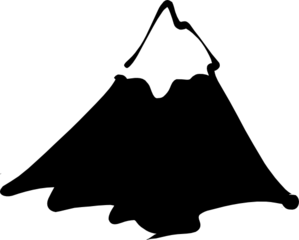 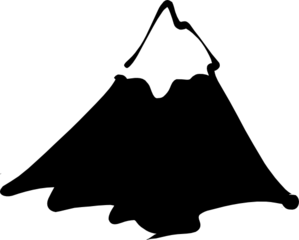 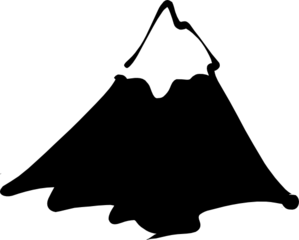 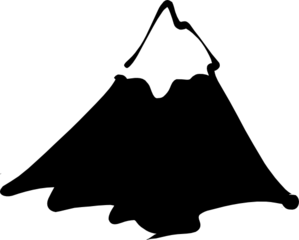 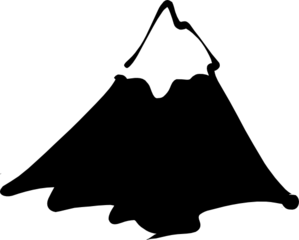 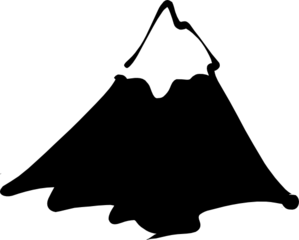 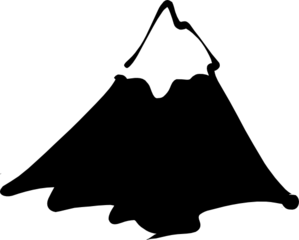 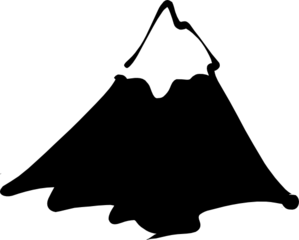 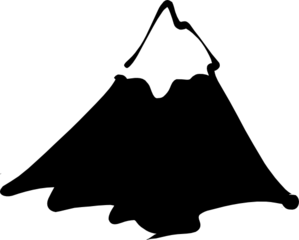 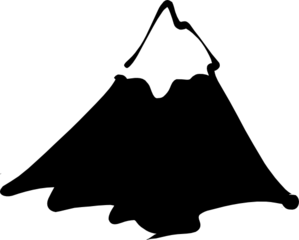 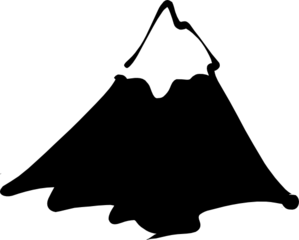 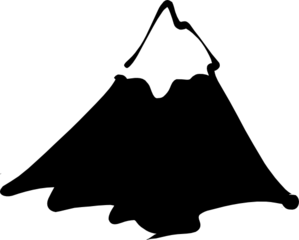 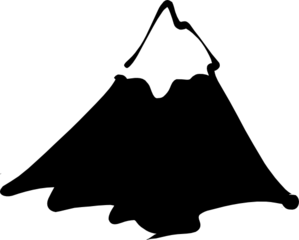 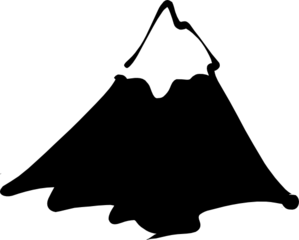 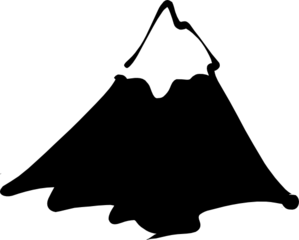 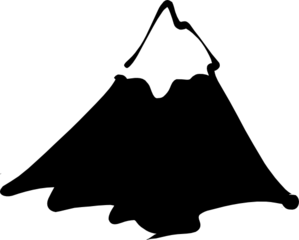 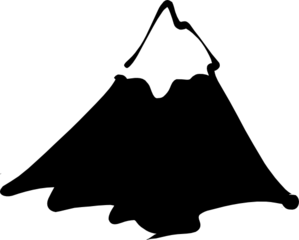 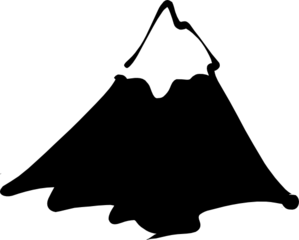 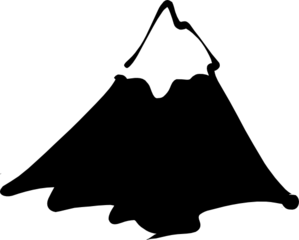 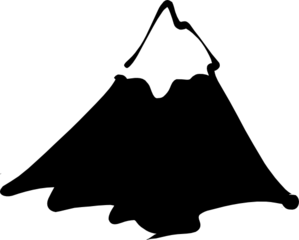 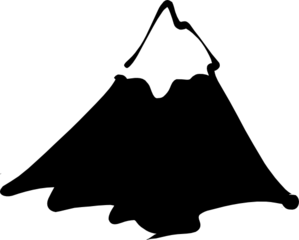 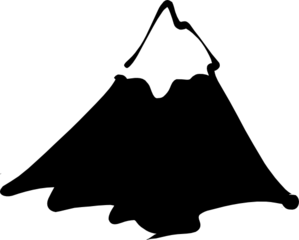 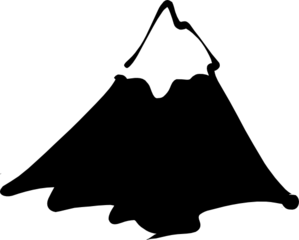 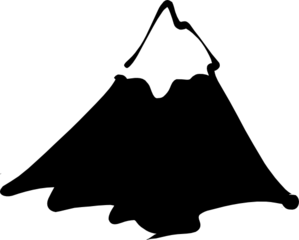 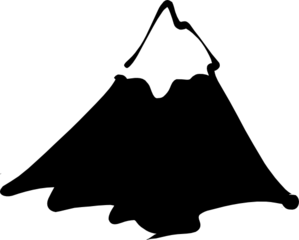 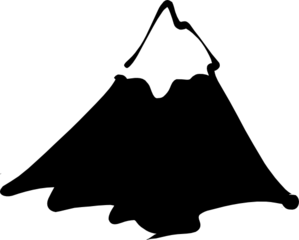 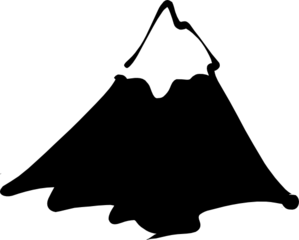 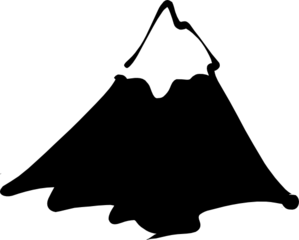 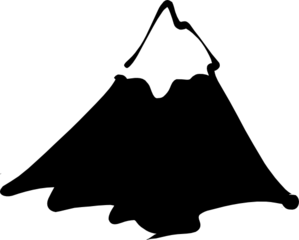 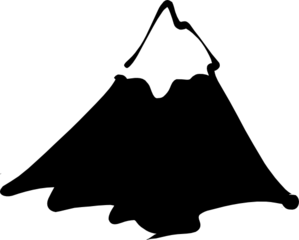 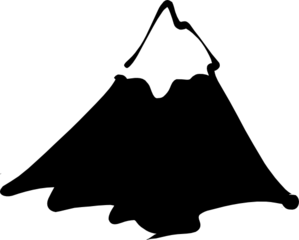 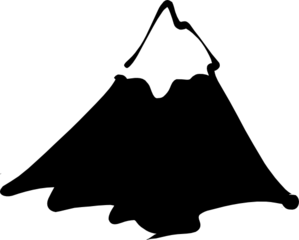 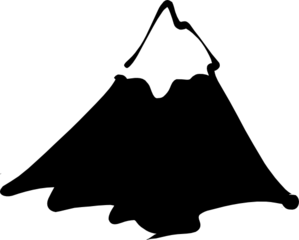 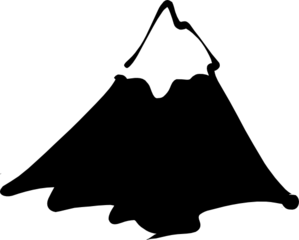 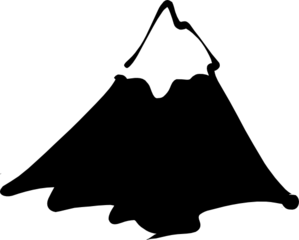 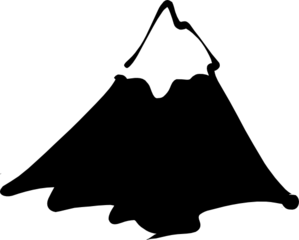 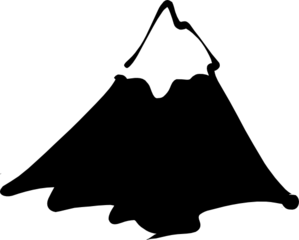 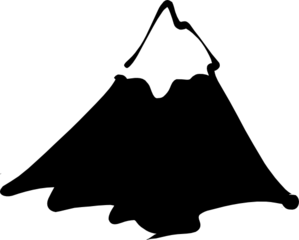 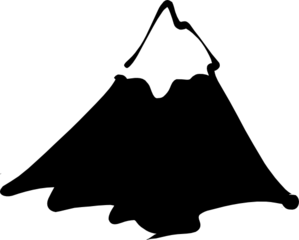 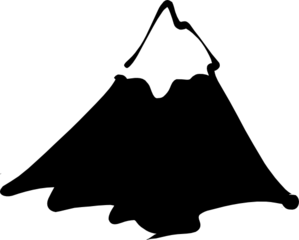 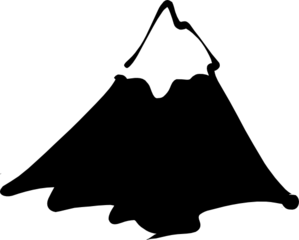 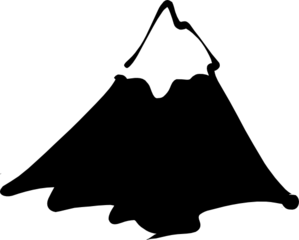 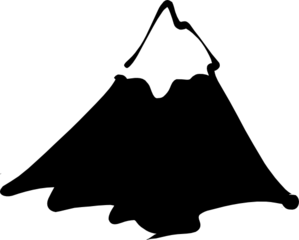 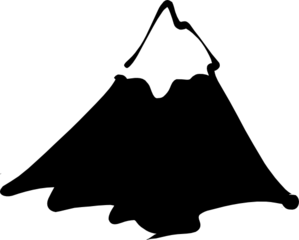 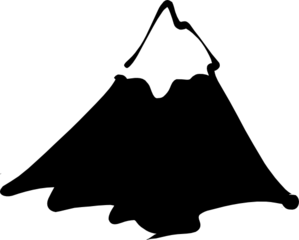 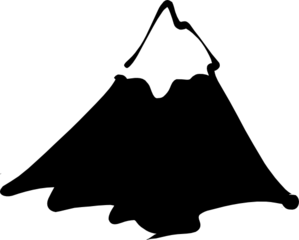 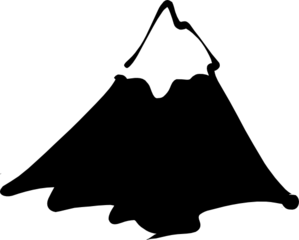 Alice and Bob can communicate 
8/16 = 50% of the time
Counting
To solve a probability problem, we 
often need to count the number of 
possible outcomes.
In example we saw, the solution was
number of good antenna configurations
number of all possible antenna configurations
Sample spaces
A sample space is a set of possible outcomes.
Examples
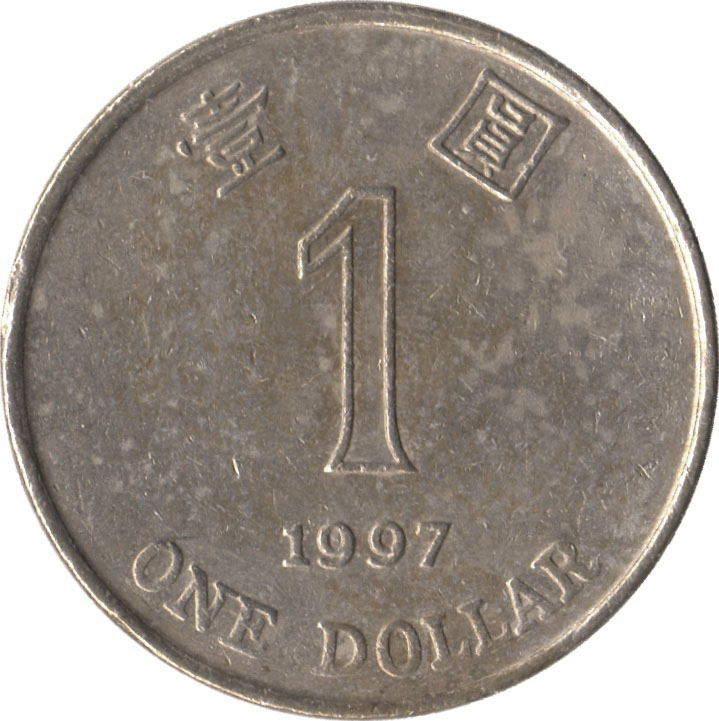 outcomes = {H, T}
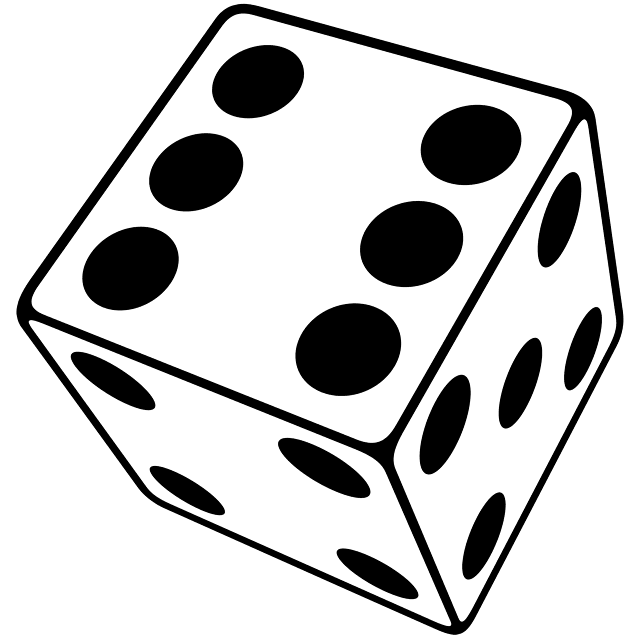 outcomes = {1, 2, 3, 4, 5, 6}
Sample spaces
Examples
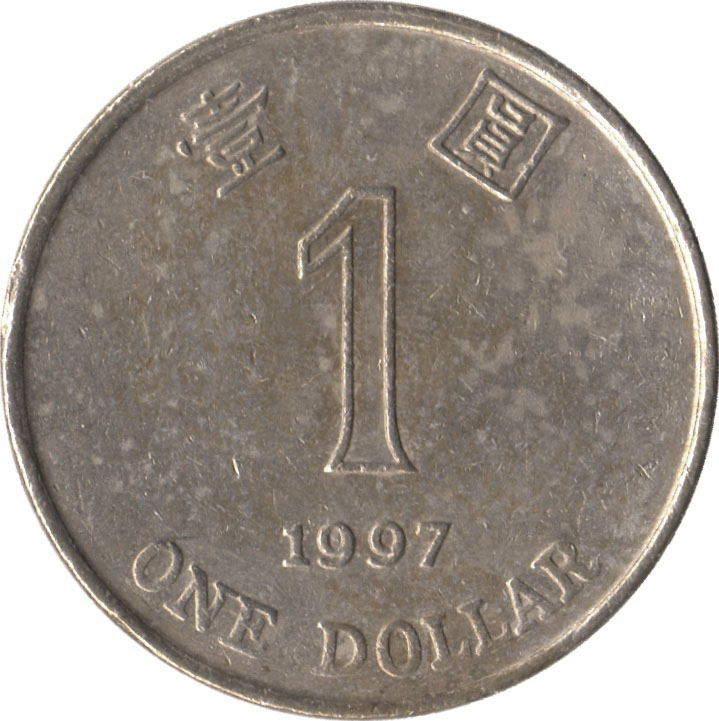 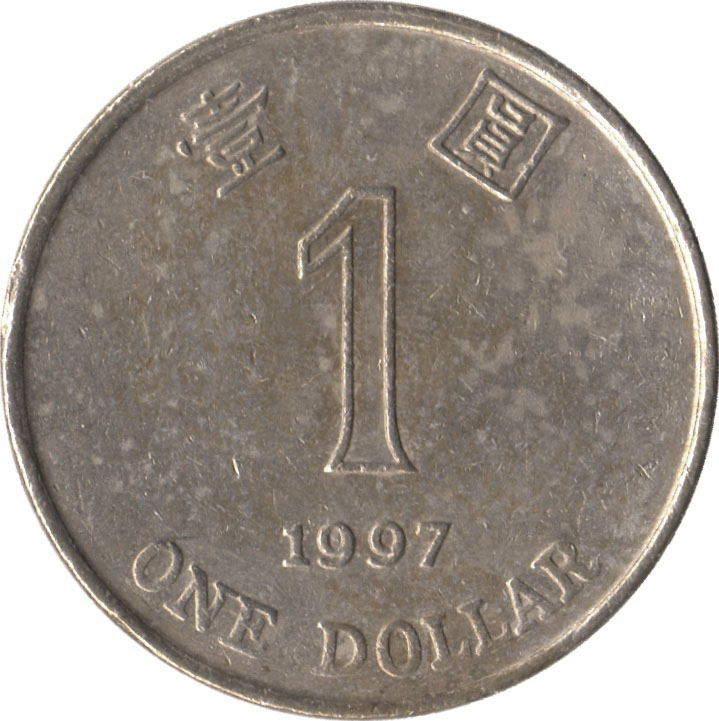 outcomes =  { HH, HT, TH, TT }
a pair of coins
outcomes = {	11, 12, 13, 14, 15, 16,
				21, 22, 23, 24, 25, 26,
				31, 32, 33, 34, 35, 36,
				41, 42, 43, 44, 45, 46,
				51, 52, 53, 54, 55, 56,
				61, 62, 63, 64, 65, 66 }
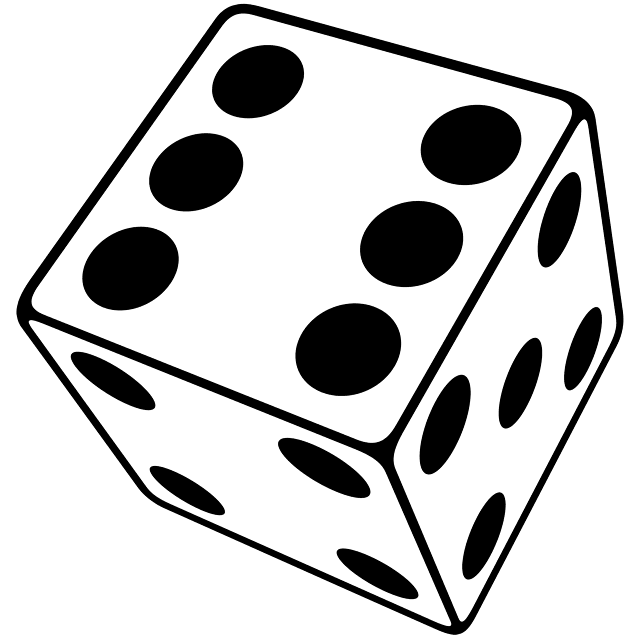 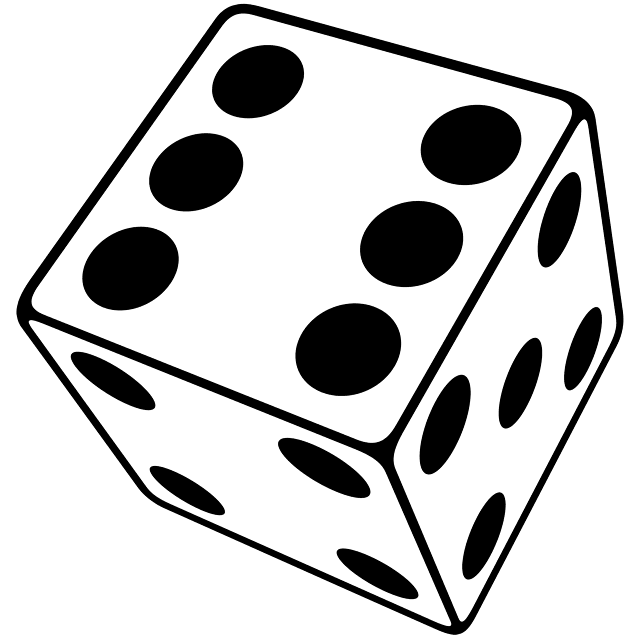 a pair of dice
Basic principle of counting
You perform two experiments.
Experiment 1 has n possible outcomes.
For each such outcome, 
  experiment 2 has m possible outcomes.
Then together there are nm possible outcomes.
Examples
Tossing two coins:  2×2 = 4 outcomes.
Tossing two dice: 	6×6 = 36 outcomes.
Tossing a die and a coin:  6×2 = 12 outcomes.
Basic principle of counting
You perform r experiments.
Experiment 1 has n1 possible outcomes.
For each outcome of experiment 1, 
  experiment 2 has n2 possible outcomes.
For each outcome of experiments 1 and 2,
   experiment 3 has n3 possible outcomes
…
Then together there are n1n2…nr outcomes
Quiz
You toss two dice. How many ways are there for
the two dice to come out different?
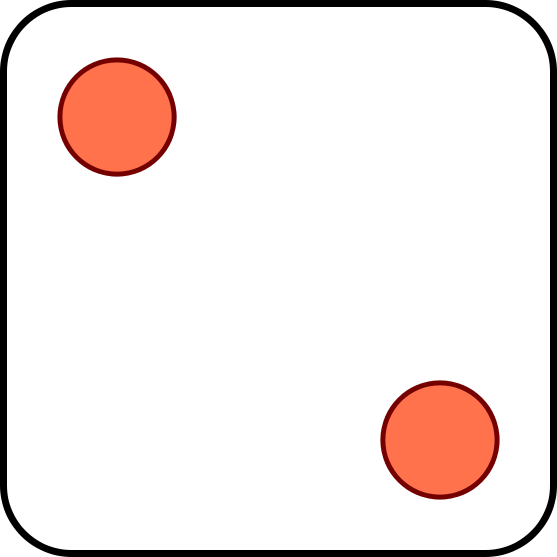 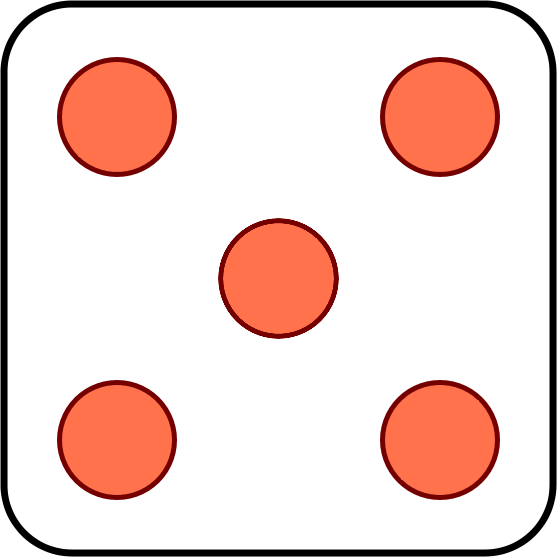 A
C
B
30 ways
25 ways
15 ways
Quiz
Solution 1:
11, 12, 13, 14, 15, 16,
21, 22, 23, 24, 25, 26,
31, 32, 33, 34, 35, 36,
41, 42, 43, 44, 45, 46,
51, 52, 53, 54, 55, 56,
61, 62, 63, 64, 65, 66
C
30 ways
Solution 2:
First die has 6 possible outcomes.
For each one of them,
   second die has 5 possible outcomes
Together there are 6×5 = 30 outcomes.
Permutations
You toss six dice. How many ways are there for
all six dice to come out different?
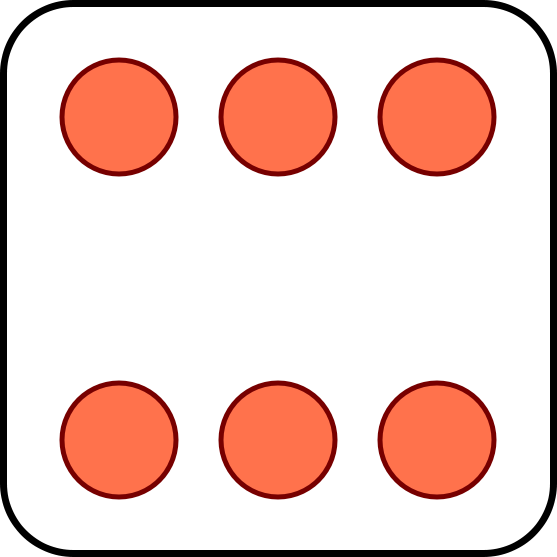 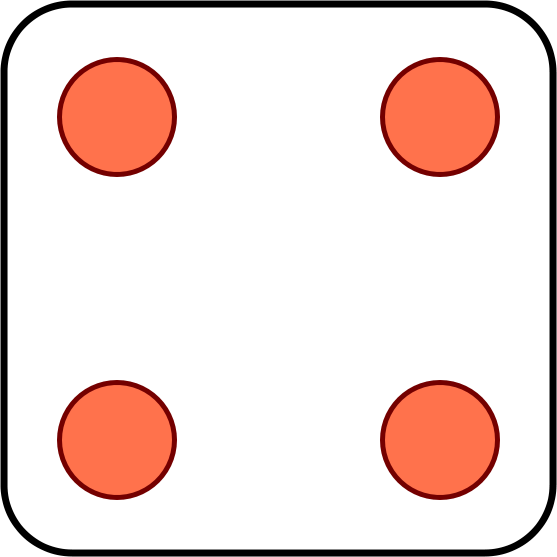 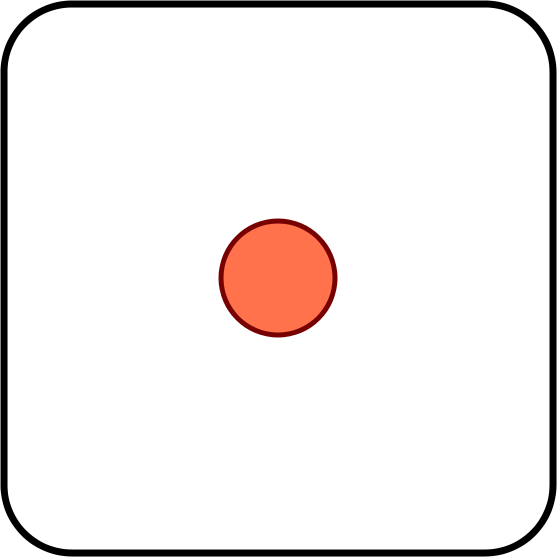 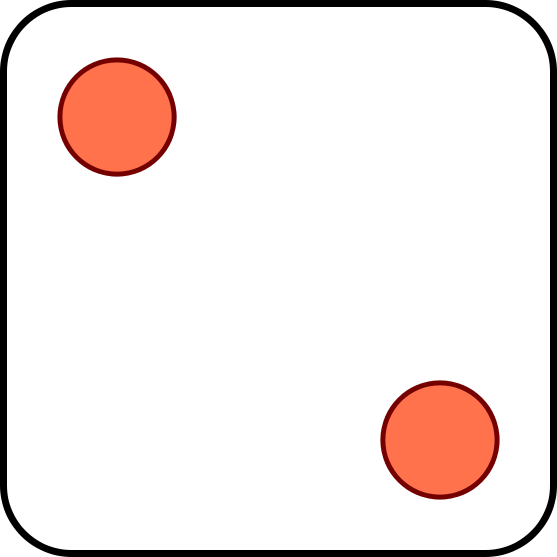 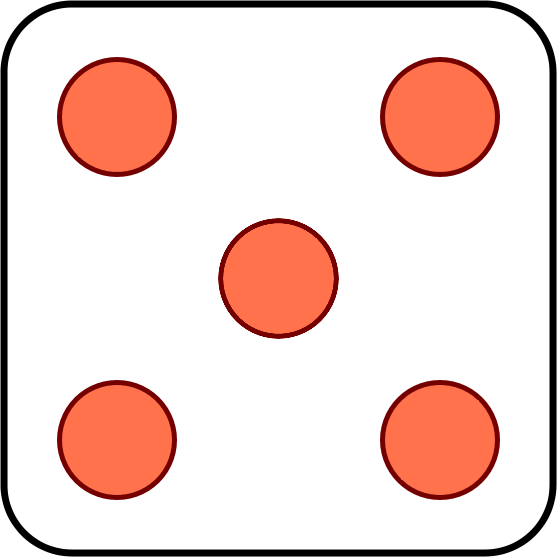 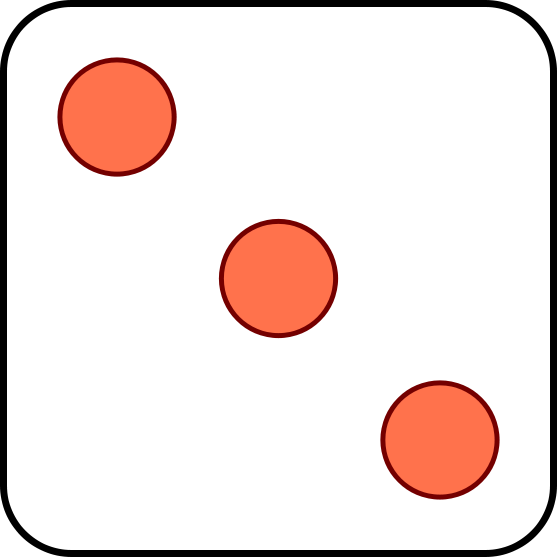 Answer: 6×5×4×3×2×1 = 720
In general, the number of permutations (ordered arrangements) of n different objects is
n × (n - 1) × … × 1 = n!
Equally likely outcomes
If we toss k dice, there are 6k possible outcomes
Let’s assume all outcomes are equally likely
For two dice, the chance both come out different is
6×5
≈ 83%
6×6
For six dice, the chance they all come out different is
6!
≈ 1.5%
66
Problems for you to solve
Toss two dice. Assuming equally likely outcomes, what are the chances that
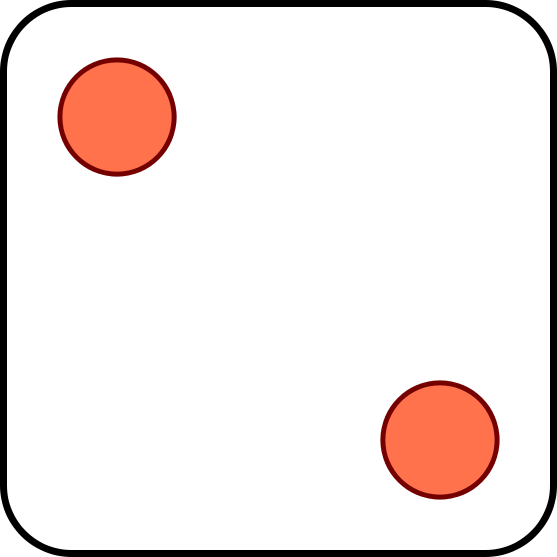 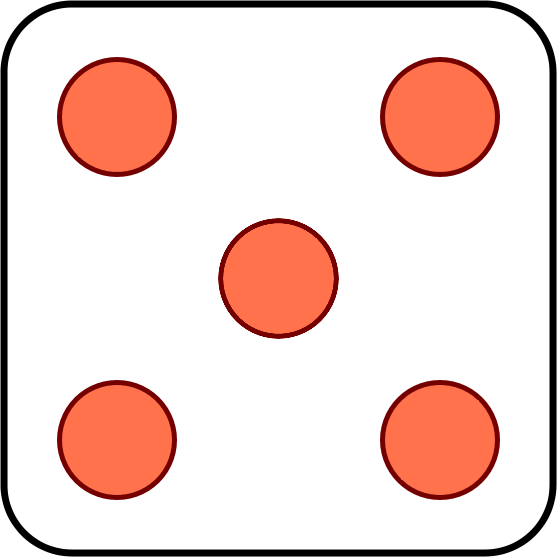 (a) The second one is bigger?
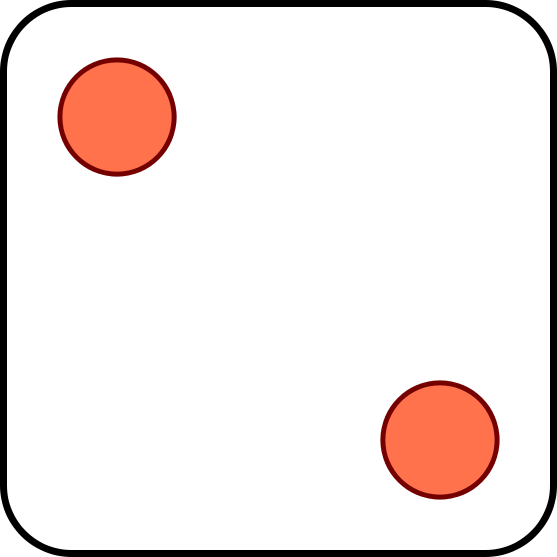 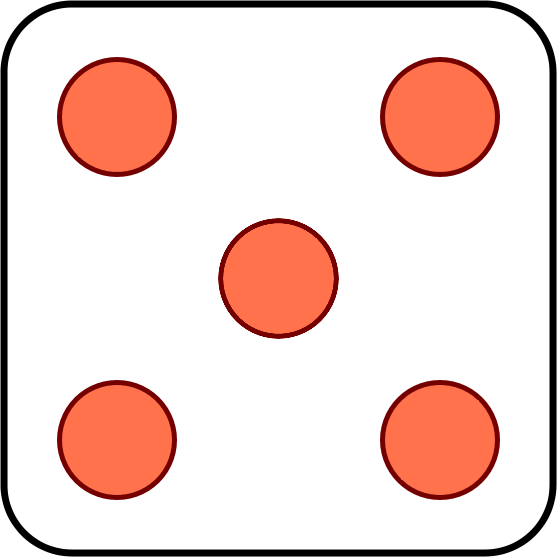 (b) The sum is equal to 7?
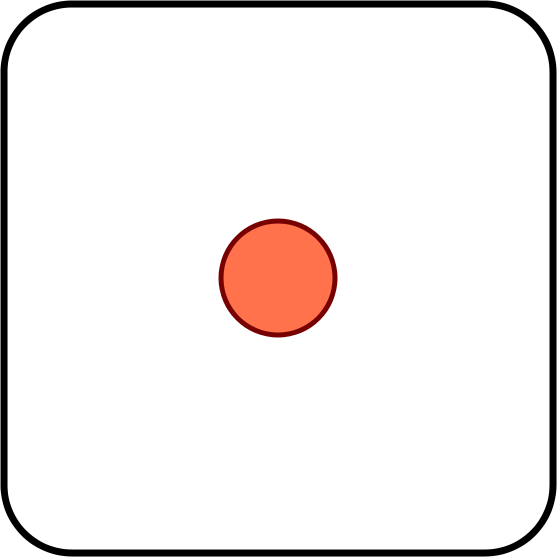 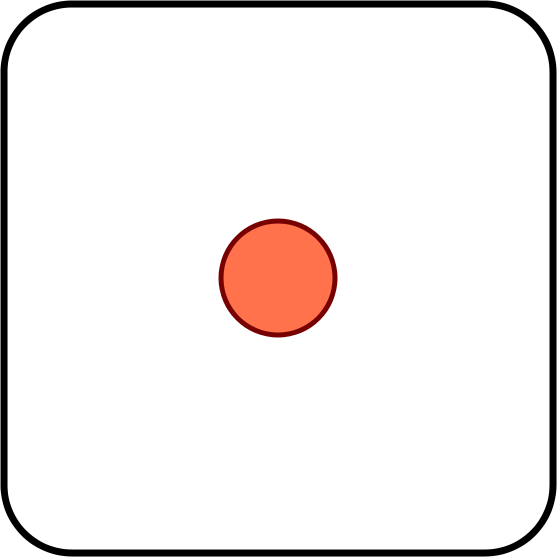 (c) The sum is even?
Problem for you to solve
There are 3 brothers. Assuming equally likely outcomes, what are the chances that their birthdays are
(a) All on the same day of the week?
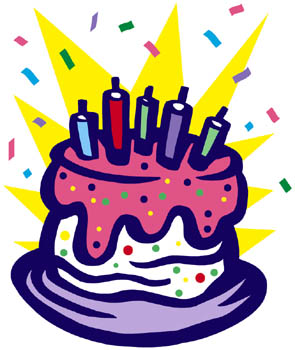 M		T		W		T		F		S		S
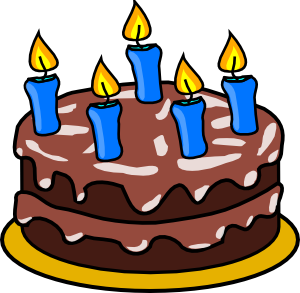 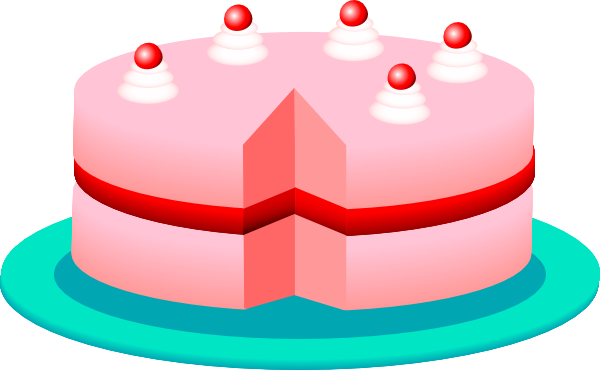 (b) All on different days of the week?
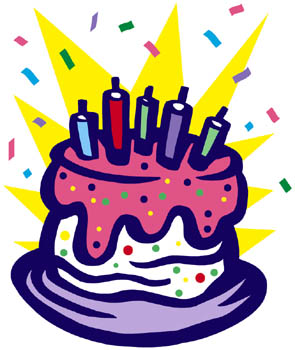 M		T		W		T		F		S		S
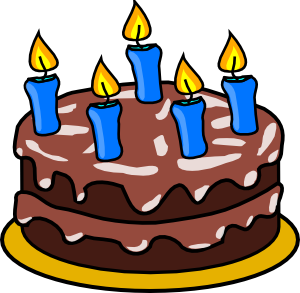 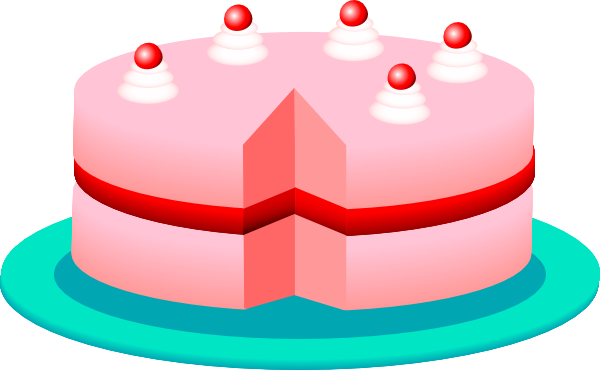 Arrangements
You have r red balls and b blue balls
Balls of same color are identical
How many possible arrangements of the balls?
Example:
r = 3, b = 2
outcomes = { 	RRRBB, RRBRB, RRBBR, RBRRB, 
					RBRBR, RBBRR, BRRRB, BRRBR, 
					BRBRR, BBRRR }
How to count arrangements
Let’s first pretend all balls are different
R1, R2, R3, B1, B2
They can be arranged in 5! possible ways.
How to count arrangements
Now any arrangement of the actual balls, e.g.
R1R2R3B1B2
R1R2R3B2B1
RRRBB
could arise from
R2R1R3B1B2
R2R1R3B2B1
R1R3R2B1B2
R1R3R2B2B1
R2R3R1B1B2
R2R3R1B2B1
R3R1R2B1B2
R3R1R2B2B1
R3R2R1B1B2
R3R2R1B2B1
There are 3! arrangements of the Rs
For each of them, 2! arrangement of the Bs
By counting principle, 2! 3! possibilities
How to count arrangements
# arrangements for different balls
# arrangements for
identical balls
=
# ways to get each arrangement
5!
10
=
=
3! 2!
In general for r red balls and b blue balls the number 
of arrangements is (r + b)! / (r! b!)
If there are k different ball colors and ni identical 
balls of color i the number of arrangements is
(n1 + … + nk)!
n1! n2! … nk!
Problems for you to solve
In how many ways can you arrange 10 red and 10 blue balls?
In how many ways can you arrange 10 red and 10 blue balls so the first two balls are of the same color?
Assuming equally likely outcomes, what are the chances that among 10 red and 10 blue balls, the first two balls are of the same color?
Combinations
In how many ways can you choose 3 numbers out of 5 numbers {1, 2, 3, 4, 5}?
Take 3 red balls, 2 blue balls. In an arrangement, the 3 numbers are described by the red ball positions:
1
2
3
4
5
So we have 5! / (3! 2!) ways to choose the 3 objects.
In general, k objects out of n can be chosen in
n!
n
)
(
ways.
=
k
k! (n - k)!
Problems for you to solve
There are 10 students and you need to choose two committees with 3 students in each.
(a) In how many ways can you choose?
(b) … so that the committees do not overlap?
(c) … with at least one person in both?
(d) … with exactly one person in both?
Example
There are r red balls and b blue balls. No two red balls should be consecutive. In how many ways can they be arranged?
Solution
The r red balls can occupy any of the b + 1 dashed slots
This can be done in             ways
)
(
b + 1
r
Answer check
from itertools import *

def no_consecutive_reds(red, blue):
    total = 0
    bad = 0
    for arrangement in combinations(range(red + blue), red):
        total = total + 1
        for i in range(red - 1):
            # if the i-th and (i+1)-st red balls are consecutive
            if arrangement[i + 1] - arrangement[i] == 1:
                # this outcome is bad
                bad = bad + 1
                break
    good = total - bad
    return good

>>> no_consecutive_reds(5, 8)
126
= 126
http://docs.python.org/2/library/itertools.html
)
(
8 + 1
5
Number of integer solutions
In how many ways can you distribute 8 identical $1 coins to Alice, Bob, Charlie, and David?
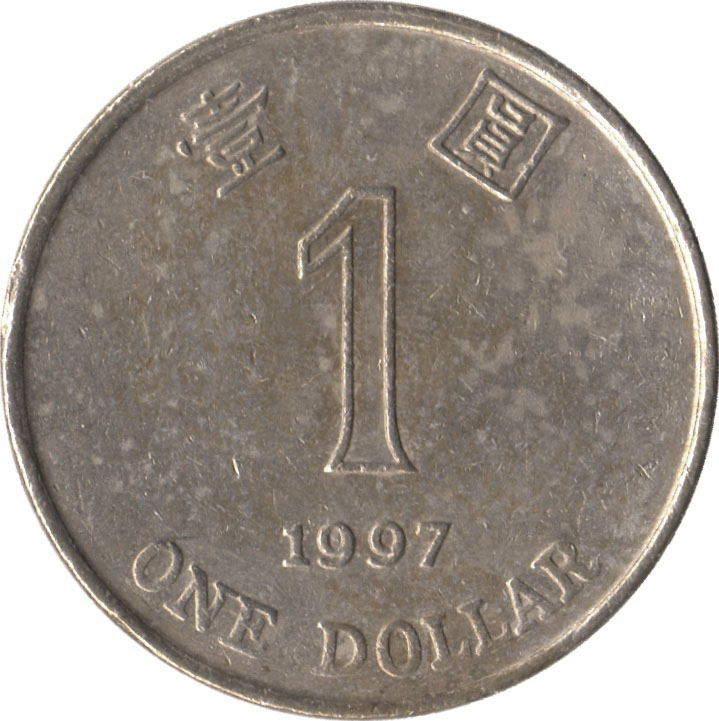 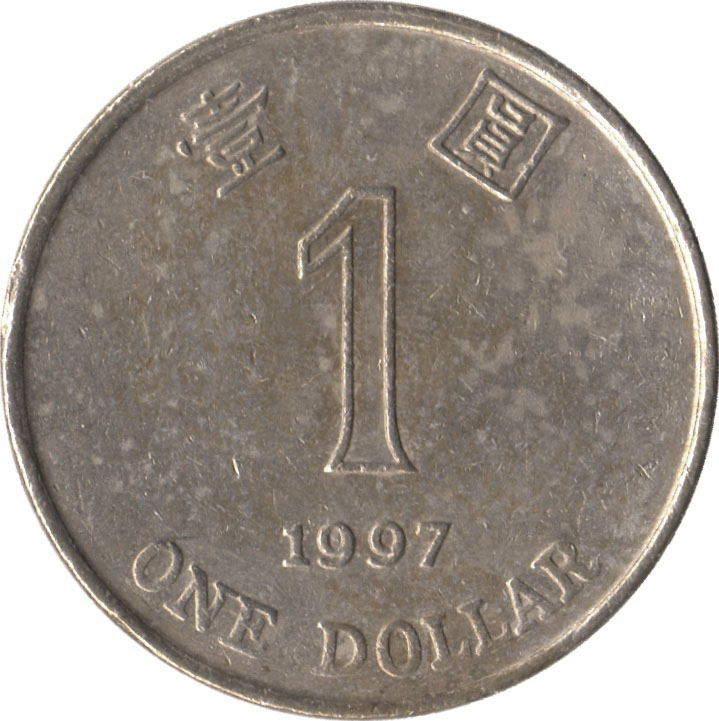 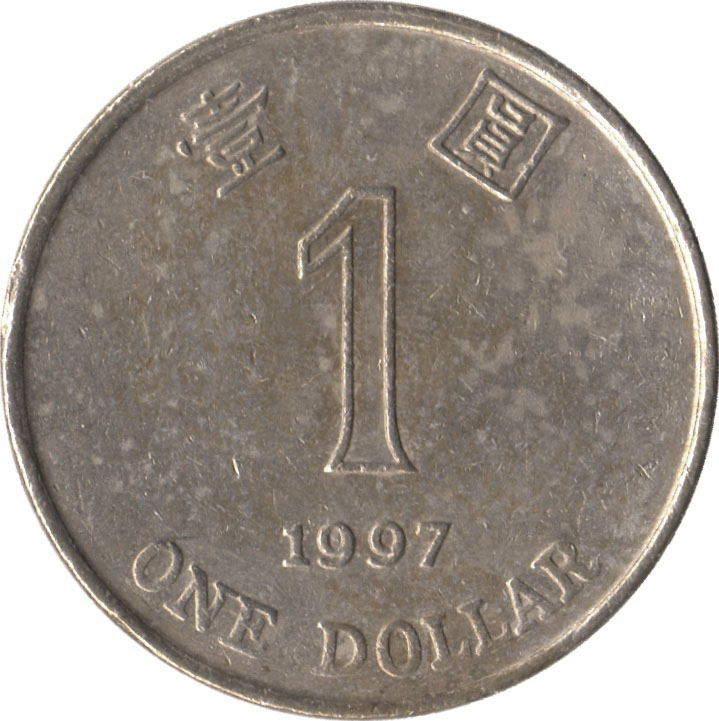 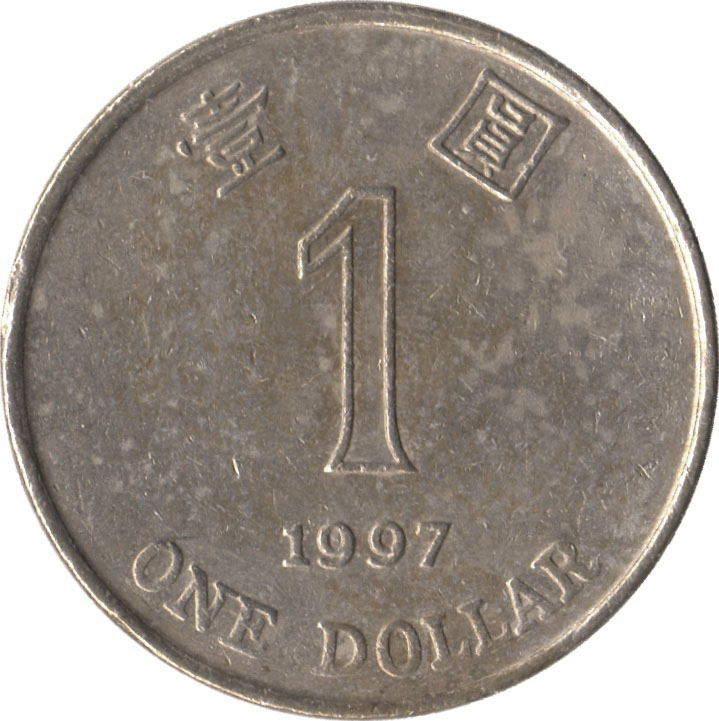 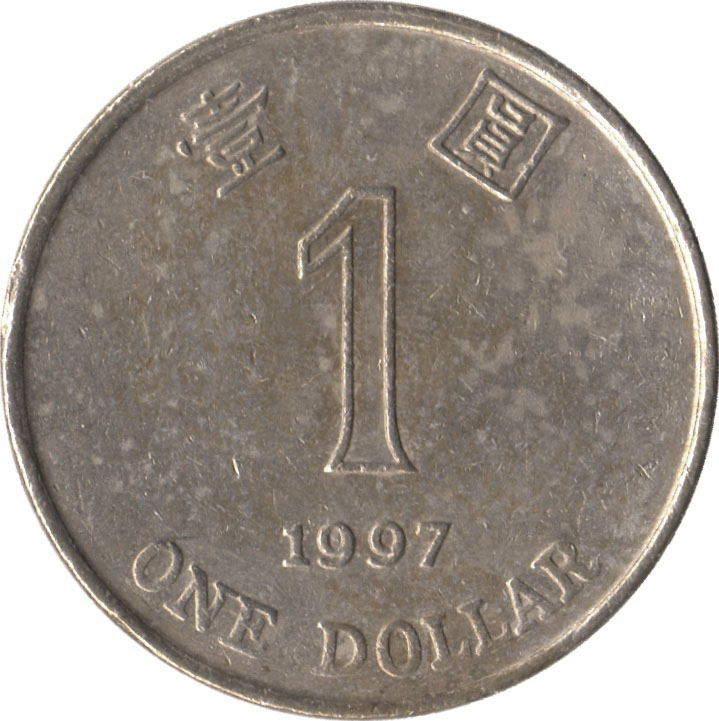 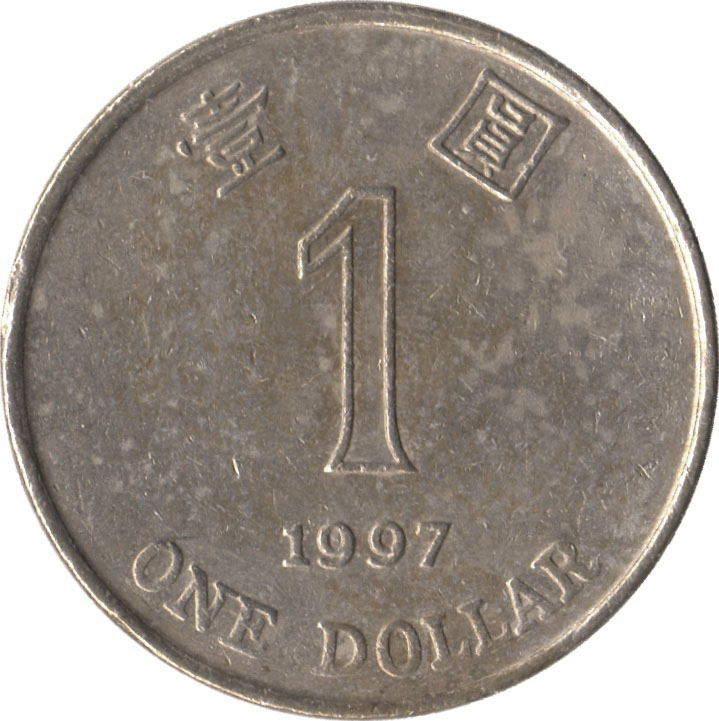 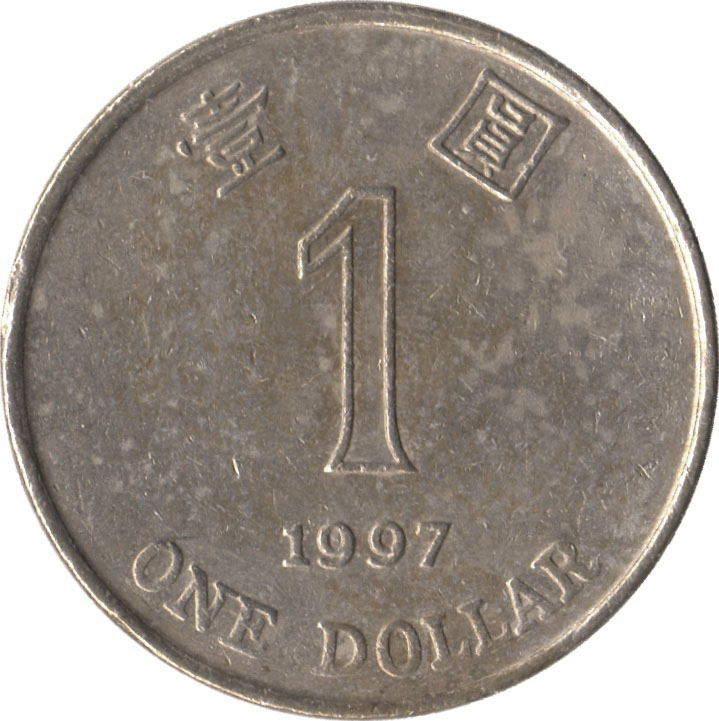 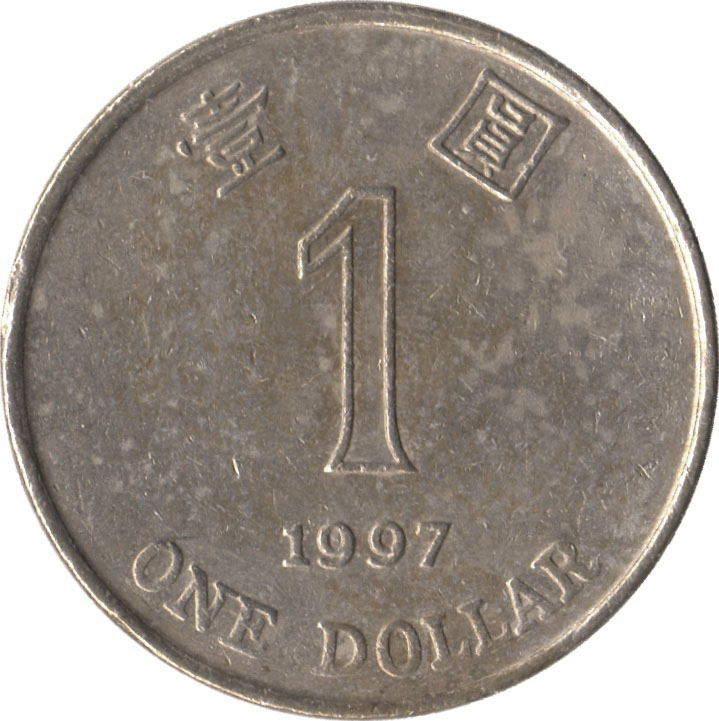 A
B
C
D
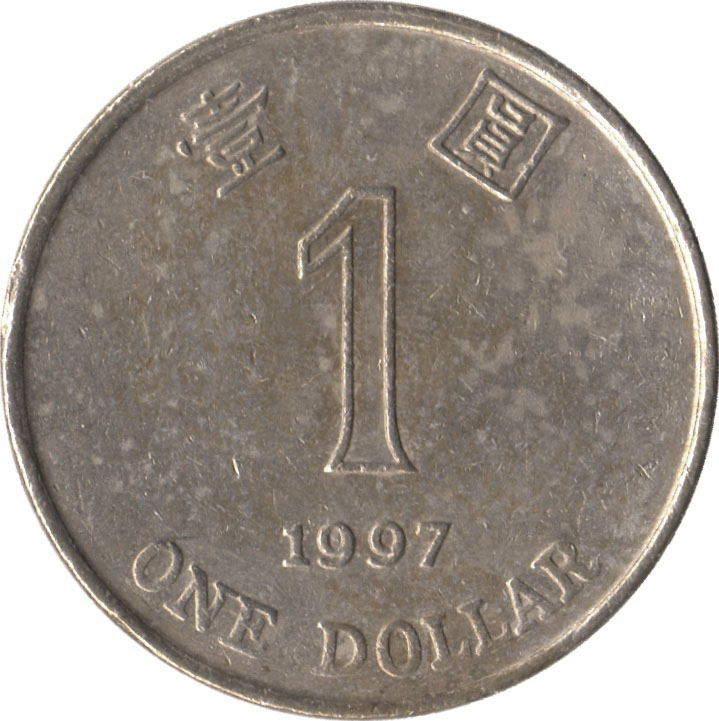 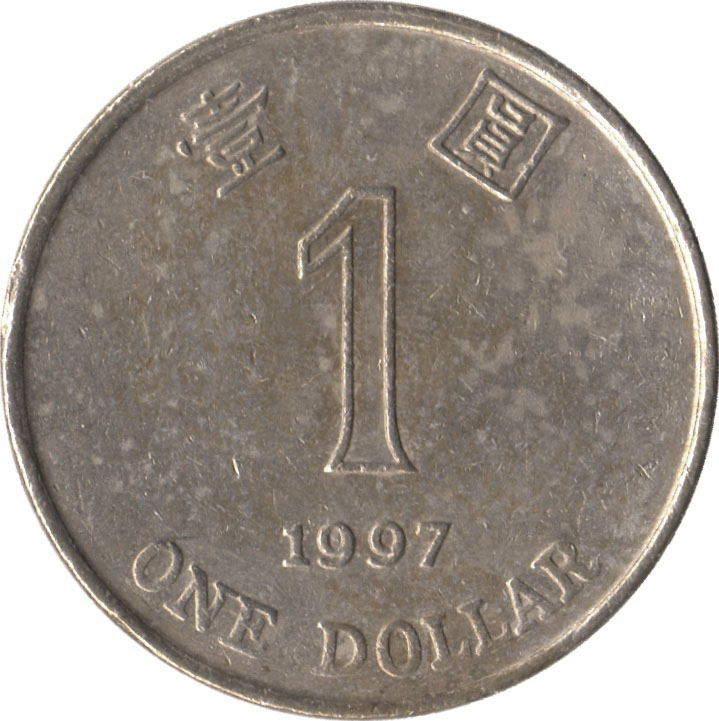 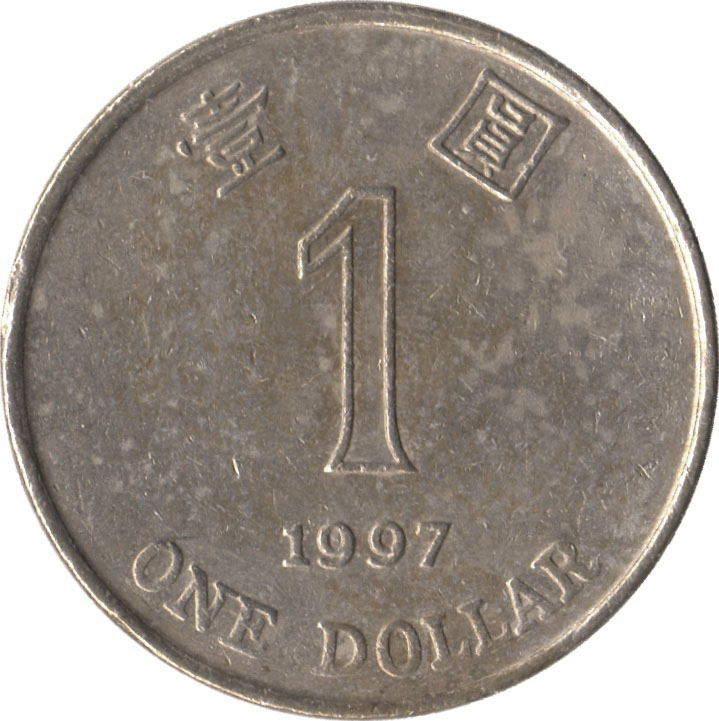 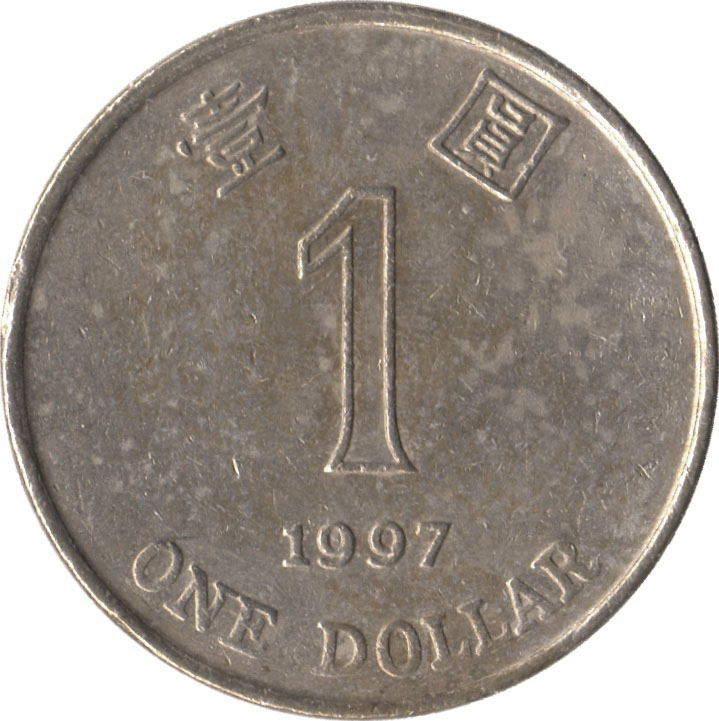 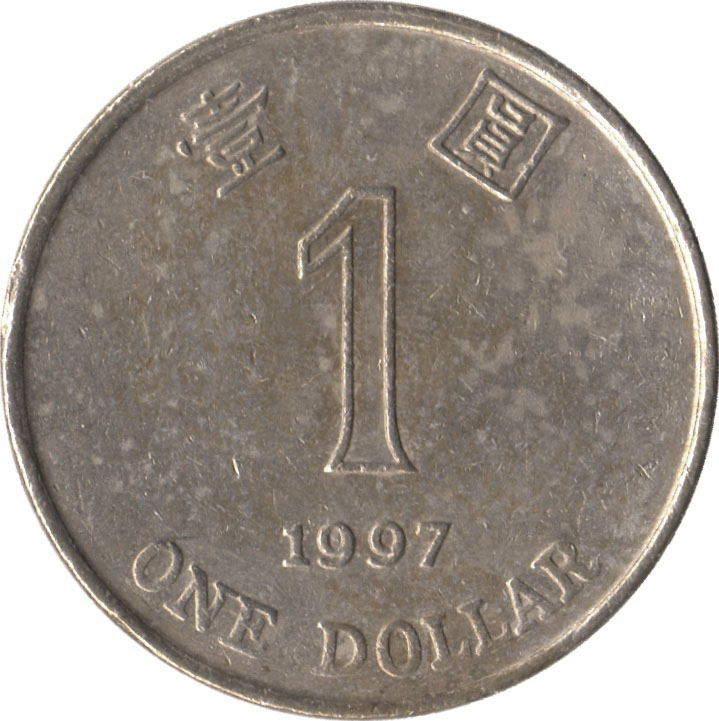 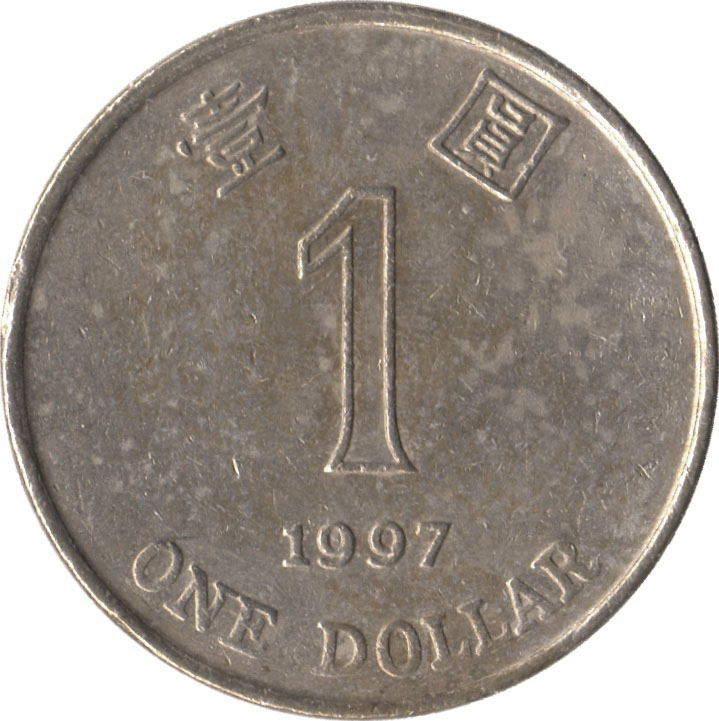 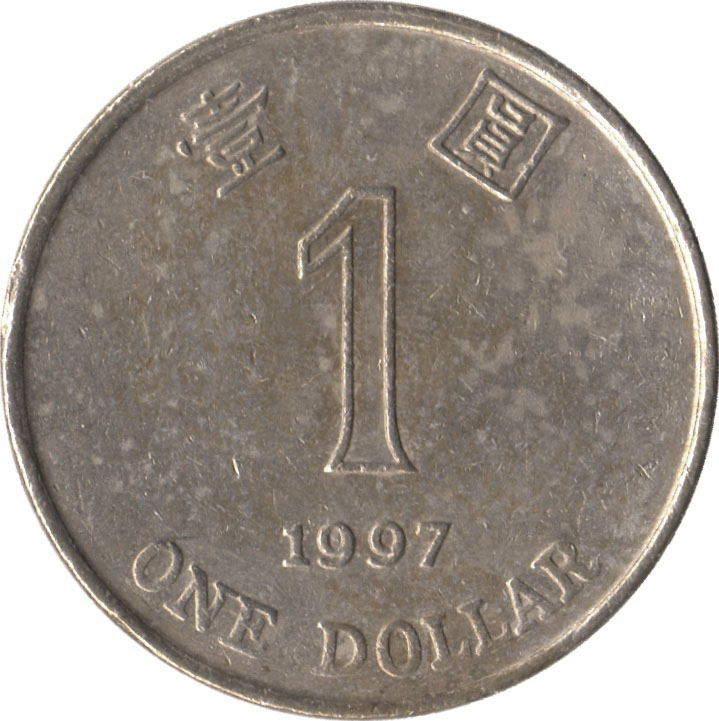 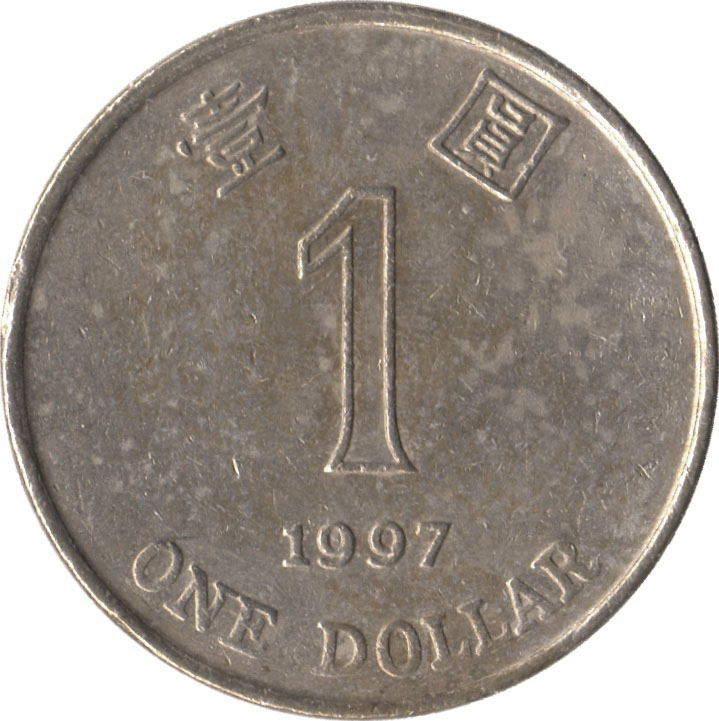 B
C
A
D
Number of integer solutions
In how many ways can you distribute 8 identical $1 coins to Alice, Bob, Charlie, and David?
Answer
= # arrangements of 8         and 3
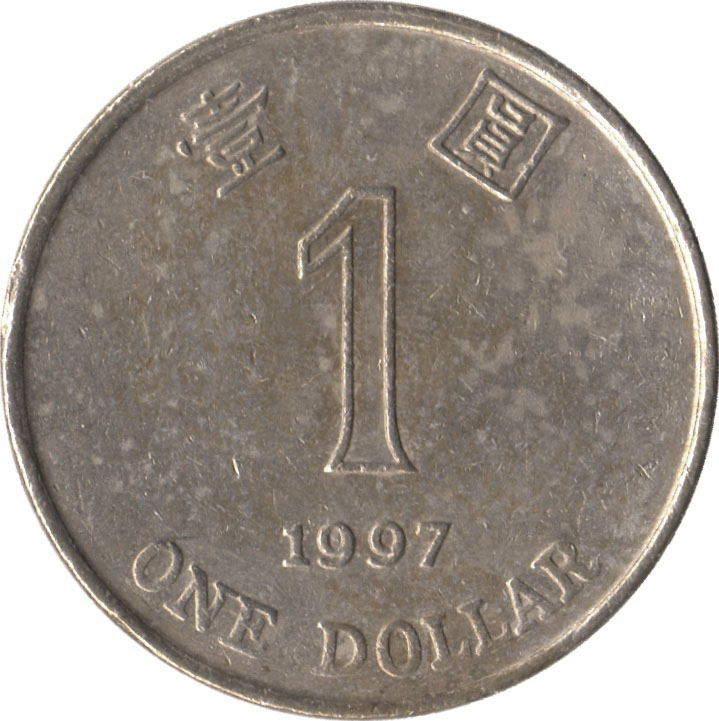 = (8 + 3)! / 8! 3!
= 165.
Problem for you to solve
Assuming equally likely outcomes, what are the chances that...
(a) everyone gets $2?
(b) everyone gets at least $1?